Interazione radiazione materia
Formulazione classica
Riepilogo onde elettromagnetiche
Emissione di radiazione, radiazione di dipolo
Polarizzazione, fattore di diffrazione
Scattering Thomson e Rayleigh
Funzione dielettrica
Riflessione e rifrazione, Formule di Fresnel angolo di Brewster
Tecniche sperimentali per lo studio dei materiali
Tecniche per lo studio della struttura cristallina e la morfologia dei materiali basate su scattering di raggi X.
Diffrazione di raggi X, scattering a piccolo angolo 
Tecniche per lo studio della struttura elettronica dei materiali.
Tecniche di fotoemissione e di assorbimento di raggi X.
Fotoemissione da livelli di valenza, struttura a bande, superficie di Fermi.
Fotoemissione da livelli profondi, analisi dello stato stato chimico delle specie atomiche 
Assorbimento di raggi X per lo studio degli stati non occupati di sistemi molecolari.
Cenni alla radiazione di sincrotrone: sua generazione, caratteristiche e modalità di utilizzo
Interazione radiazione elettromagnetica  con la materia.
Trattazione classica .
Breve riepilogo
Onda elettromagnetica piana progressiva polarizzata linearmente
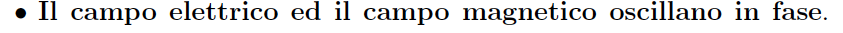 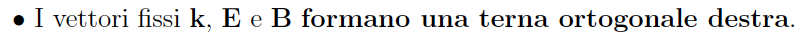 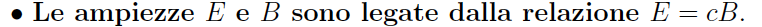 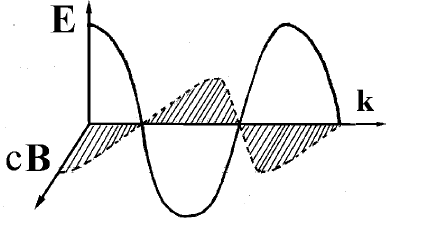 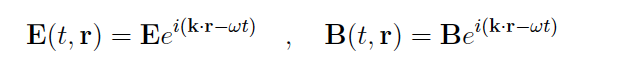 Flusso di energia, vettore di Poynting
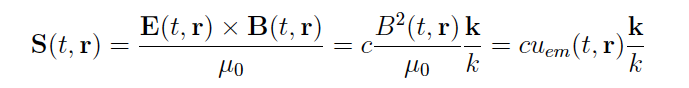 Radiazione emessa ad esempio da dipolo oscillante armonico (lobo dipolare)
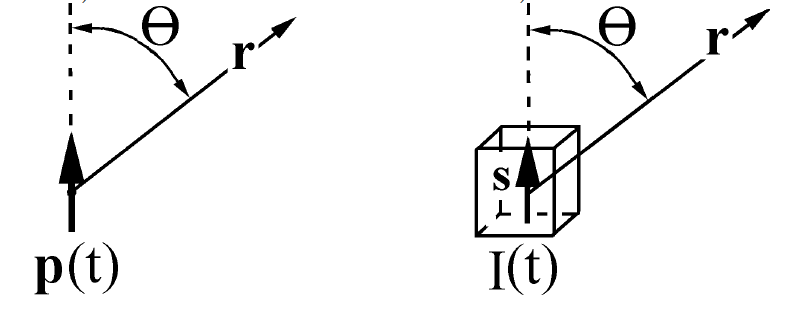 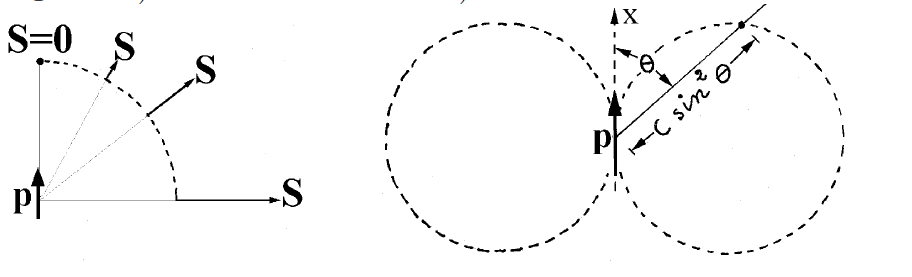 Interazione radiazione elettromagnetica  con la materia.Trattazione classica. Emissione di radiazione.
Emissione di dipolo elettrico:


Equazione di d’Alembert
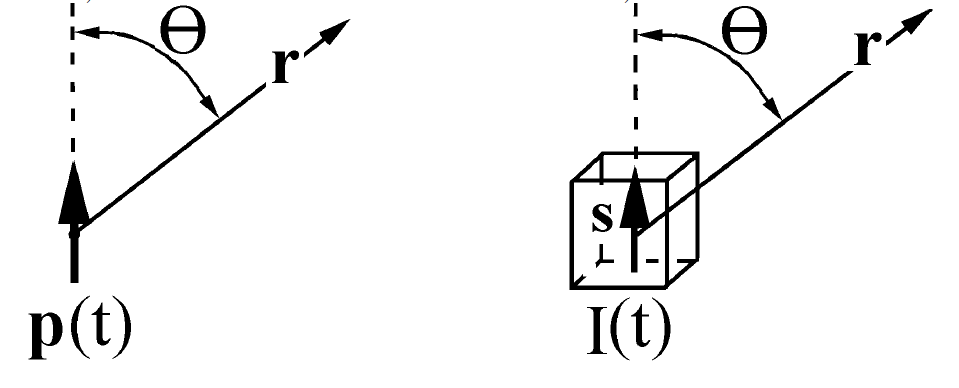 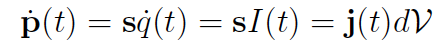 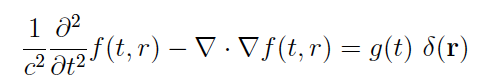 Soluzioni
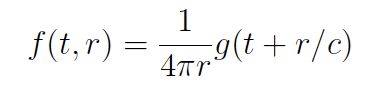 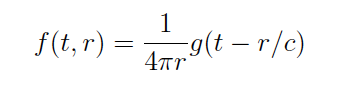 Dimostriamo:
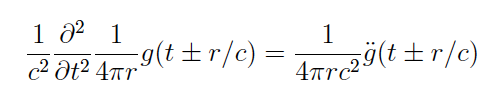 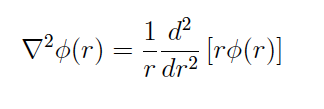 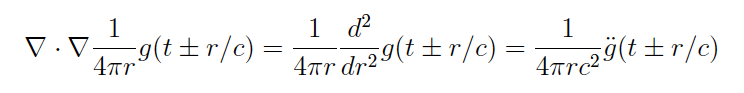 Quindi in punti diversi dall’origine il primo membro dell’equazione è zero
Per dimostrare che la soluzione soddisfa l’equazione anche nell’origine dobbiamo integrare nel suo intorno (uso teorema della divergenza)
Sostituisco la soluzione proposta:
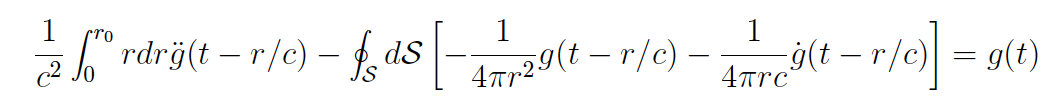 Per la sfera di raggio r0:
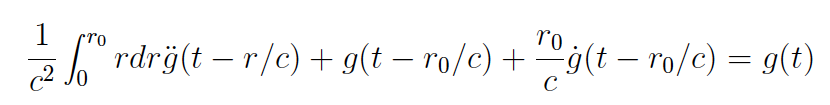 Faccio tendere r0 a 0
Potenziale vettore:
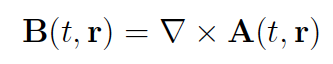 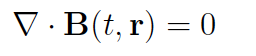 implica
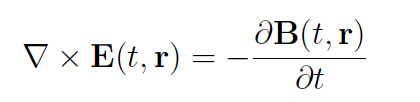 Dalla legge d’induzione:
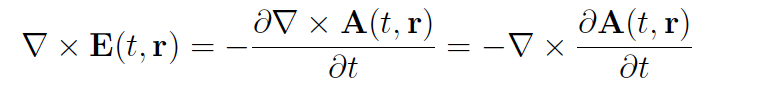 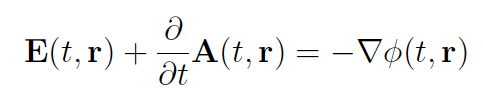 Implica:
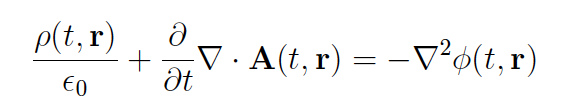 Applico l’operatore divergenza:
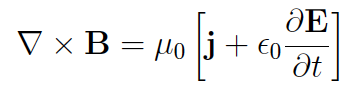 Da:
e:
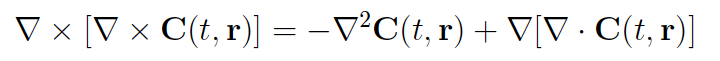 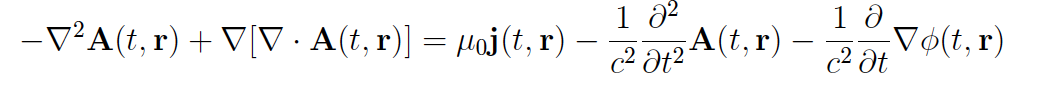 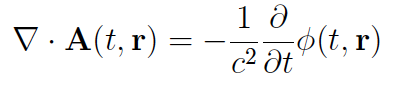 Condizione di Lorentz:
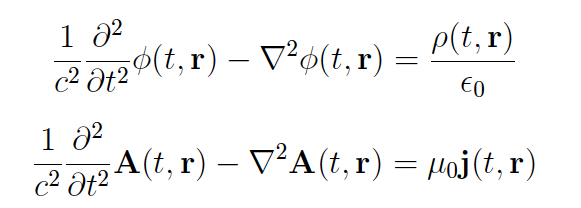 Nel vuoto:
Quindi è sufficiente determinare A 
phi si determina da condizione di Lorentz.
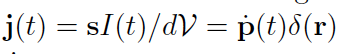 Per il nostro dipolino
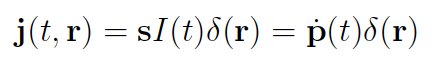 Dalla soluzione dell’equazione di D’Alambert otteniamo:
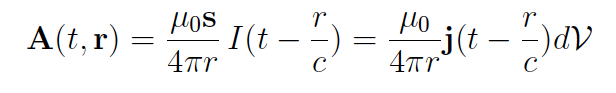 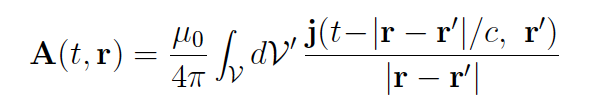 E per una distribuzione qualsiasi di J
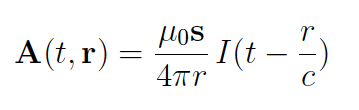 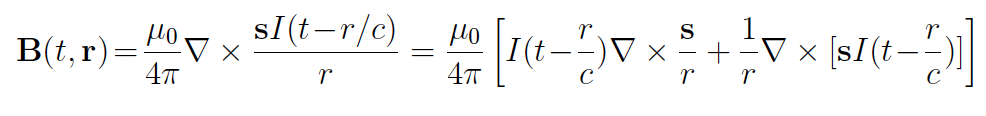 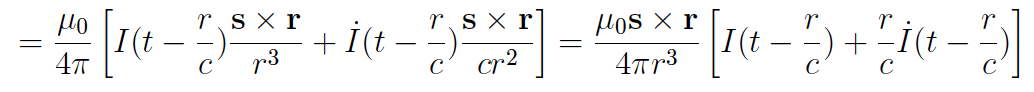 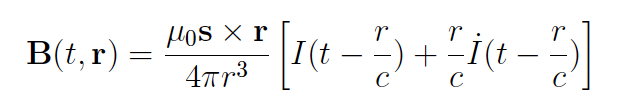 Campo vicino e lontano
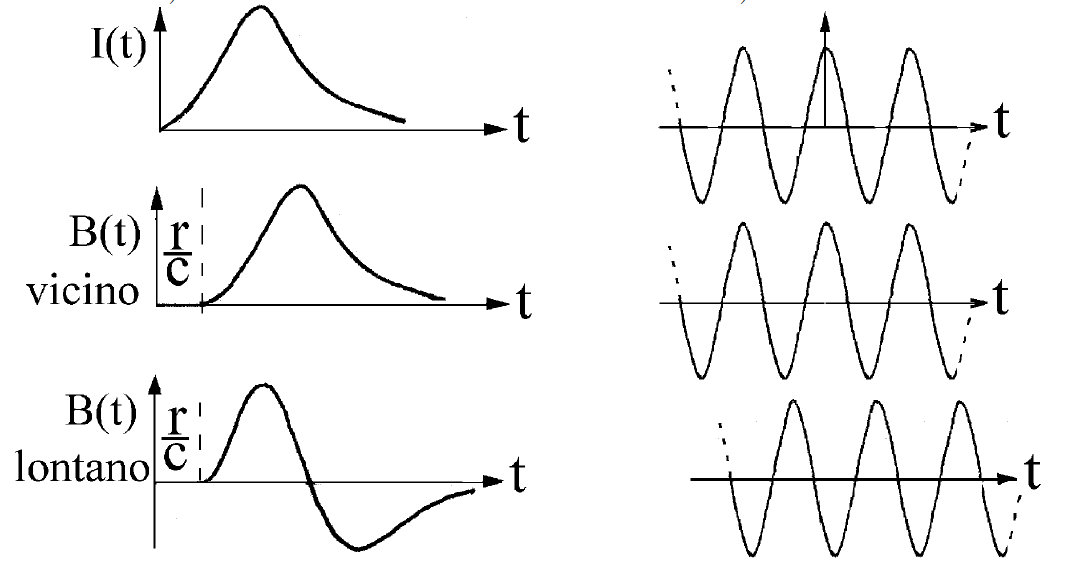 Caso corrente armonica
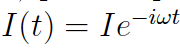 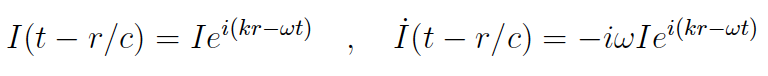 k=w/c
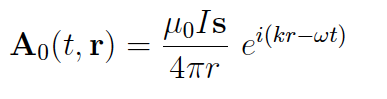 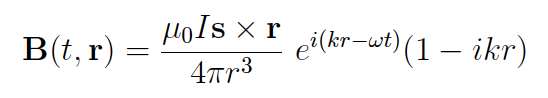 Campo nella regione vicina
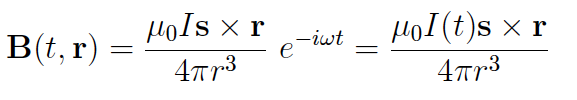 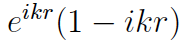 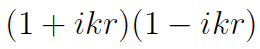 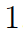 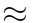 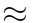 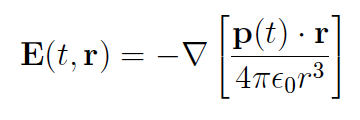 Campo nella regione lontana o di radiazione.
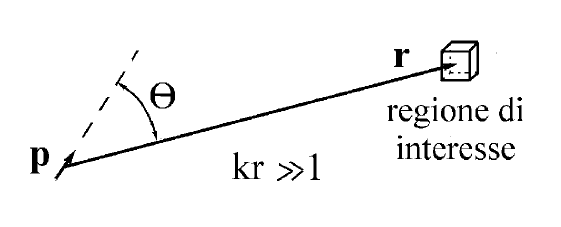 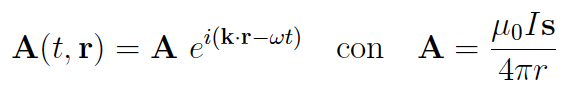 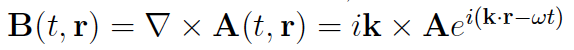 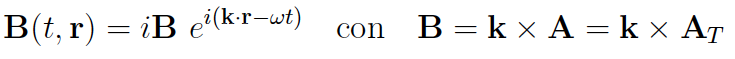 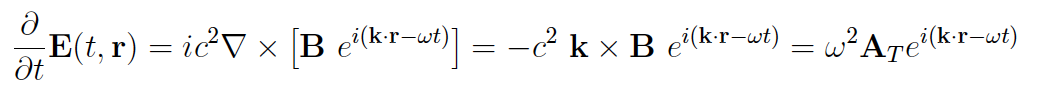 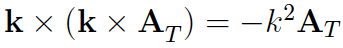 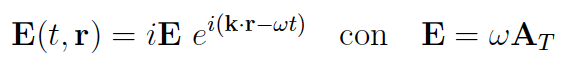 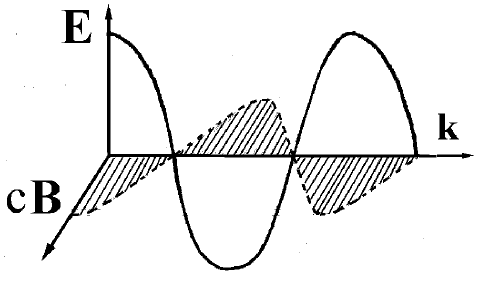 Flusso di energia della radiazione di dipolo
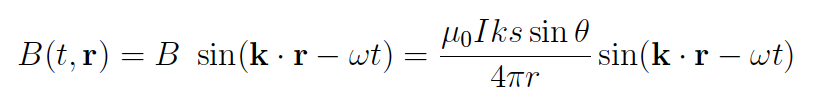 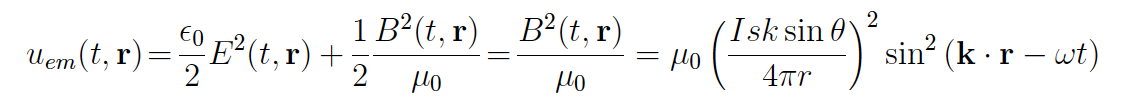 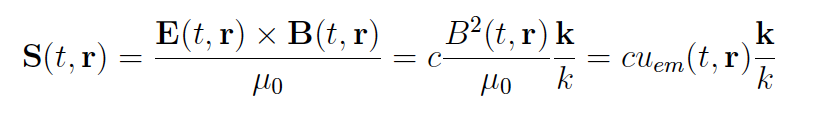 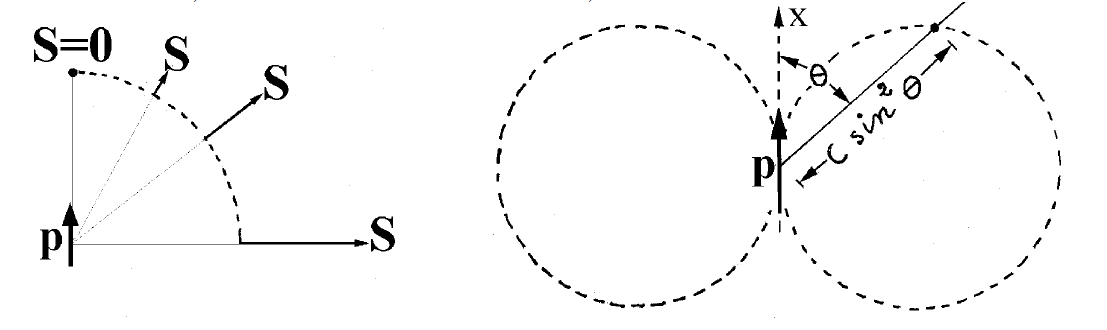 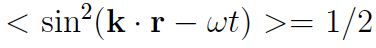 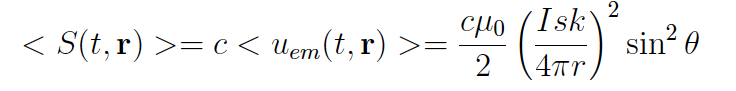 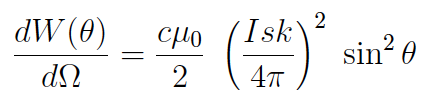 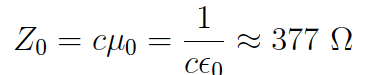 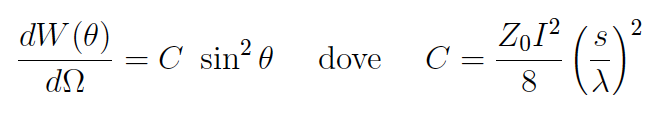 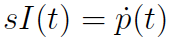 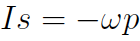 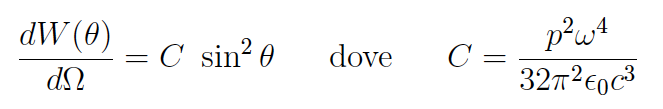 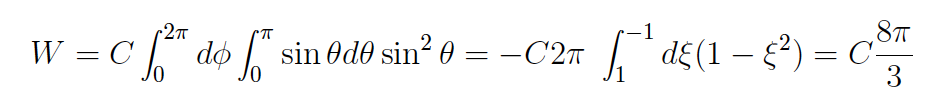 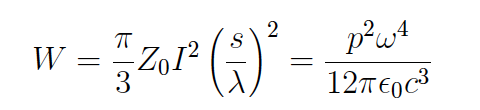 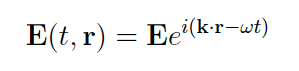 Onda piana progressiva polarizzata linearmente, parte reale
Fronti d’onda, superfici a fase constante
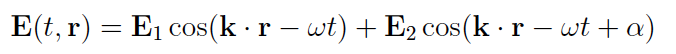 Forma generale dell’onda piana; E1 e E2 vettori costanti e perpendicolari tra loro e a k
= 0 o p onda polarizzata linearmente; a = ± p/2 onda polarizzata elitticamente.
Se E1 = E2 onda polarizza circolarmente
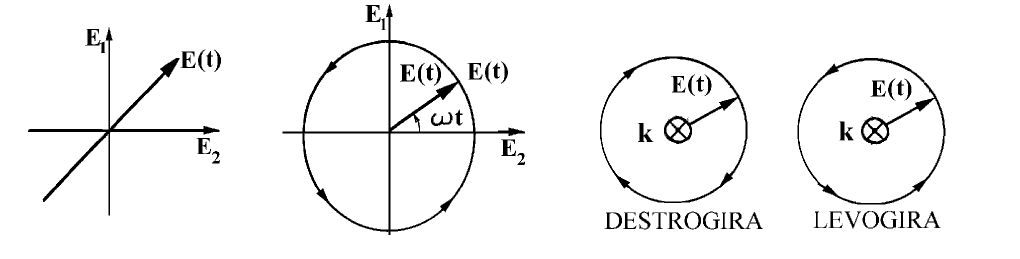 Fattore di diffrazione
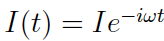 Filo percorso da corrente  uniforme di spessore trascurabile rispetto a l e lunghezza arbitraria
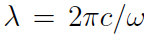 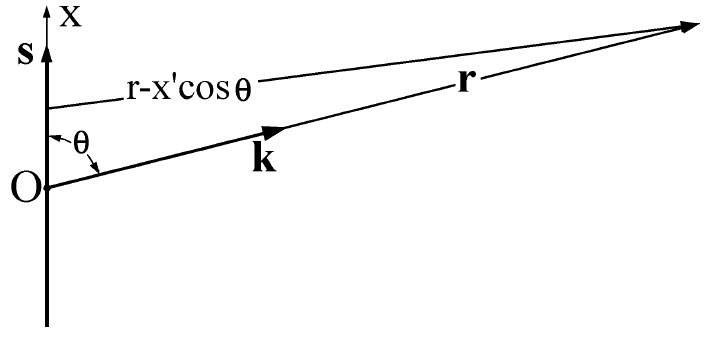 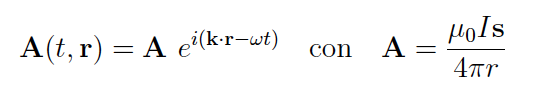 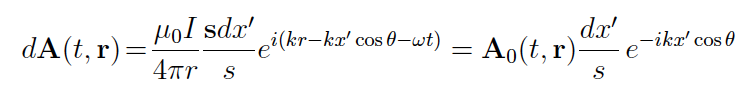 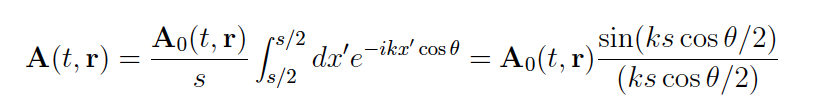 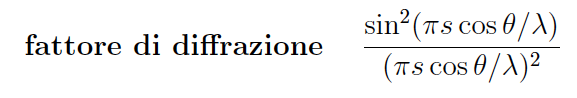 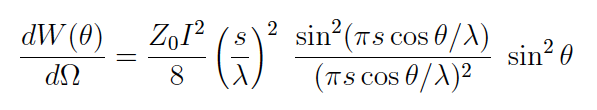 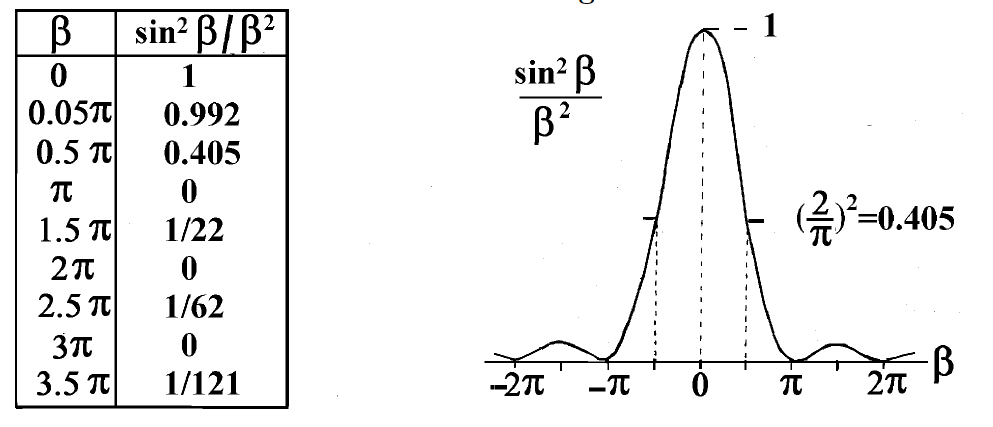 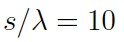 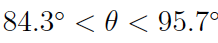 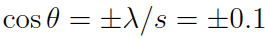 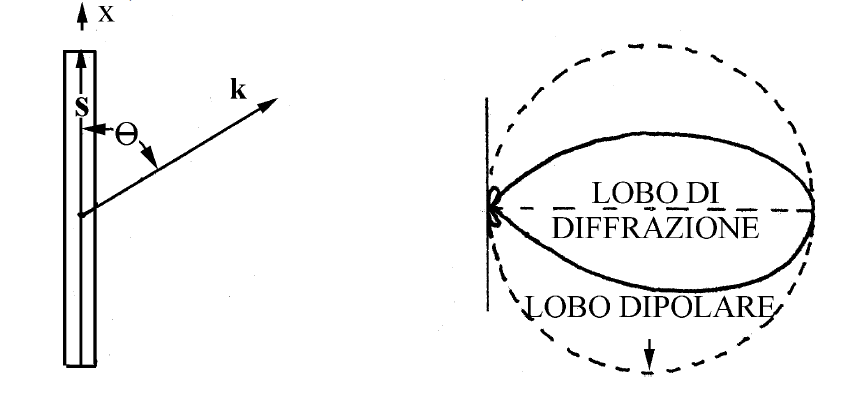 Radiazione emessa da cariche in moto lento
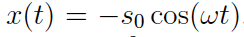 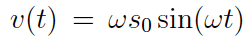 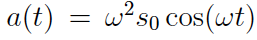 v0 = ws0 << c
<< 1
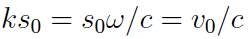 Carica oscillante equivalente a un dipolo armonico nell’origine
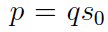 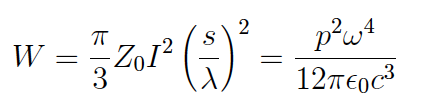 Formula di Larmor
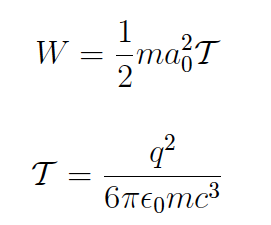 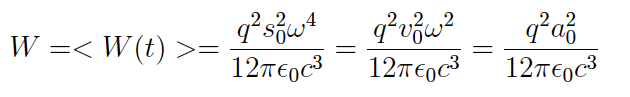 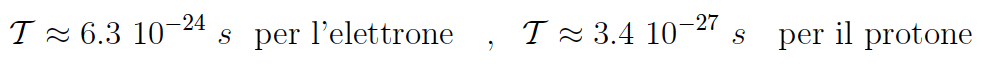 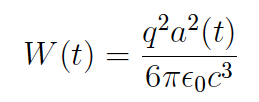 Onda piana in interazione con particella carica
E diretto lungo l’asse x
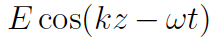 B diretto lungo l’asse y
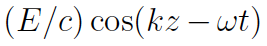 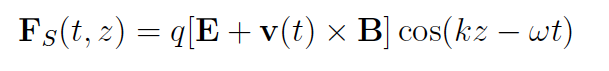 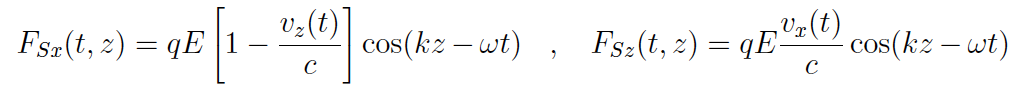 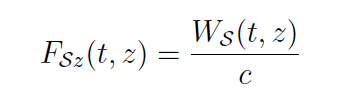 Potenza assorbita dalla particella, fornita dall’onda
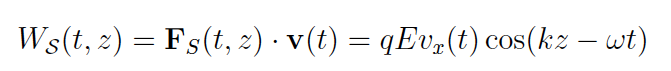 La particella assorbe energia E  e momento E /c quindi onda elettromagnetica trasporta energia e momento
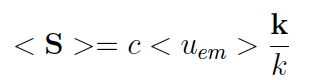 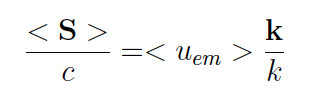 Carica interagente con onda EM, moto indotto dal campo dell’onda
Carica in moto attorno all’origine con v(t)<<c
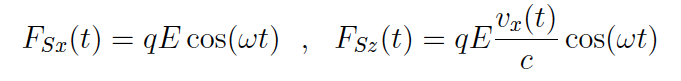 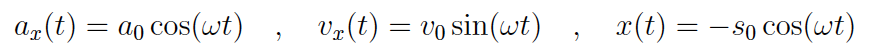 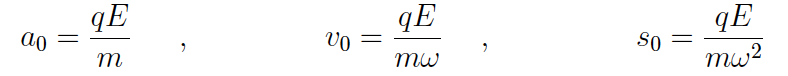 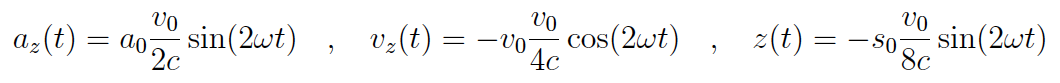 Potenza ceduta dall’onda alla particella:
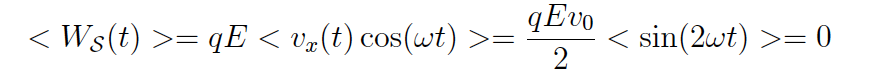 Siccome la particella emette radiazione EM e quindi energia sarebbe violato il principio di conservazione dell’energia, si deve introdurre forza di frenamento radiativo
Forza di frenamento di Lorentz
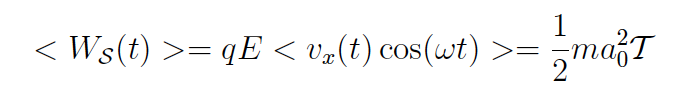 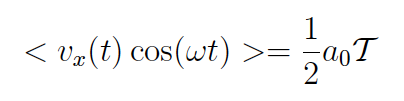 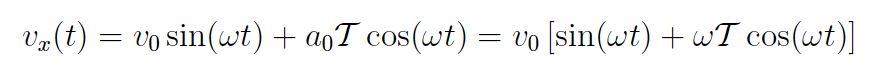 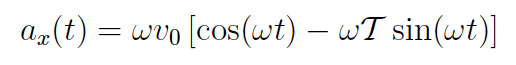 Di conseguenza ax non molto diverso da quello previsto dalle equazioni prima di introdurre forza di frenamento
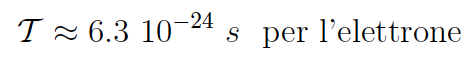 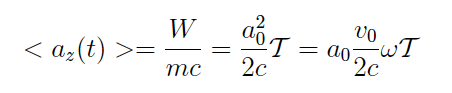 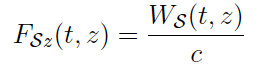 << 1
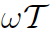 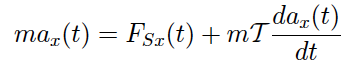 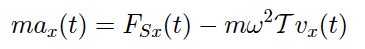 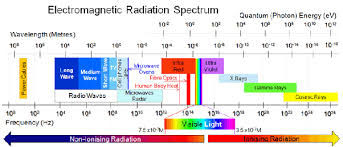 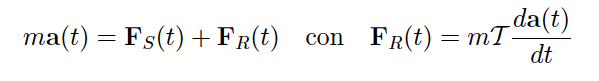 Scattering Thomson
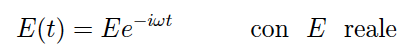 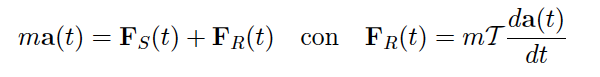 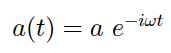 a complesso
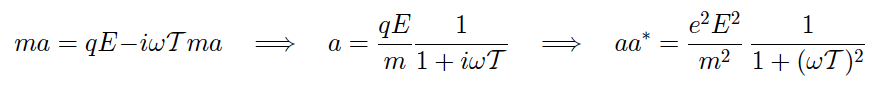 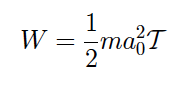 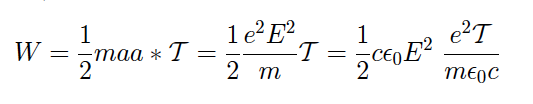 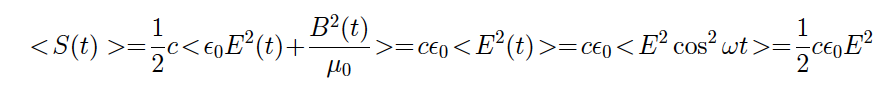 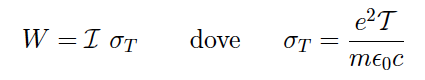 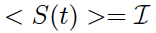 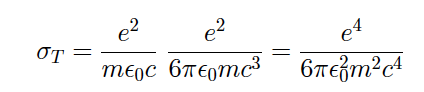 sT sezione d’urto Thomson
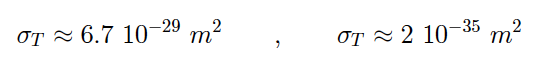 Interazione di onde con elettroni legati
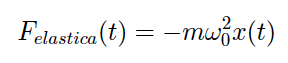 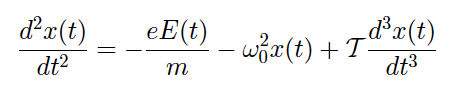 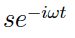 =
=
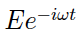 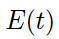 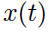 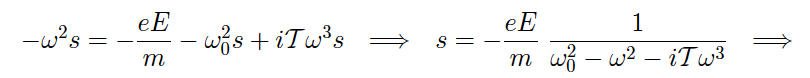 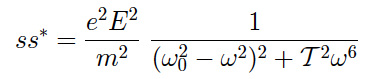 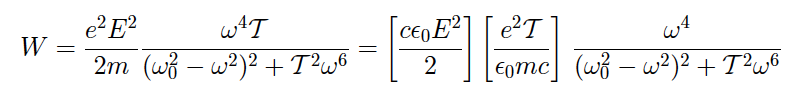 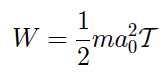 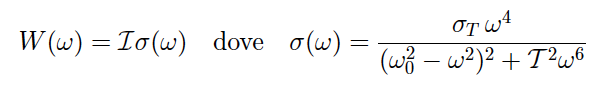 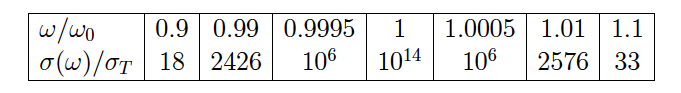 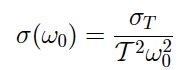 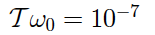 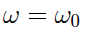 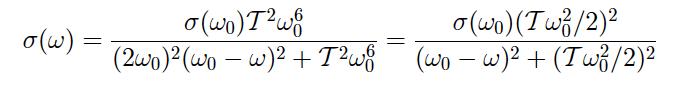 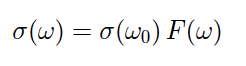 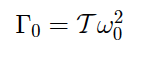 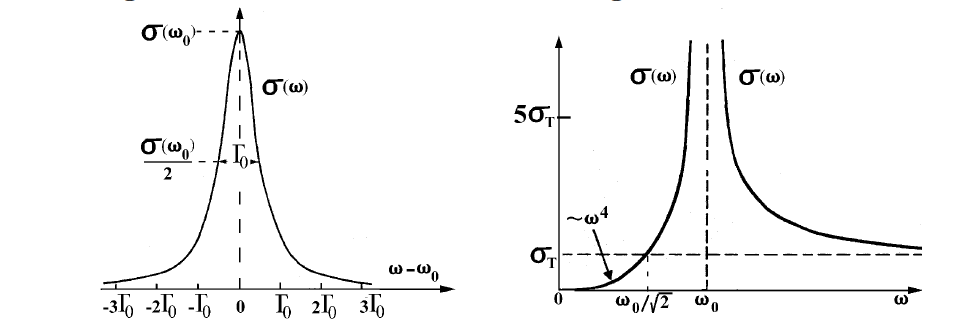 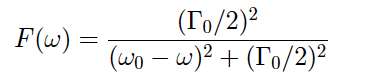 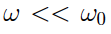 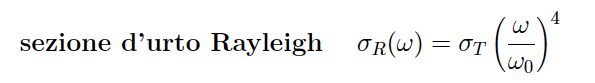 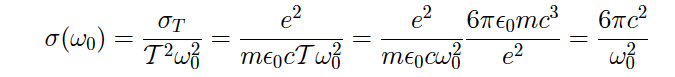 Sezioni d’urto di atomi e molecole
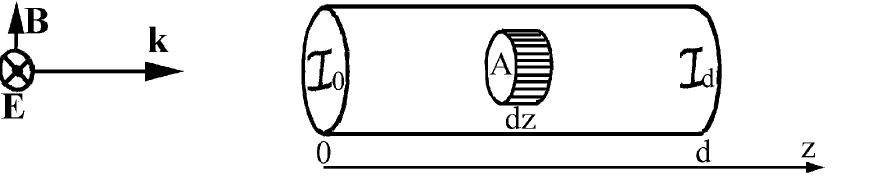 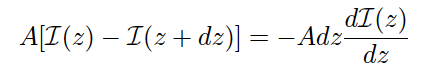 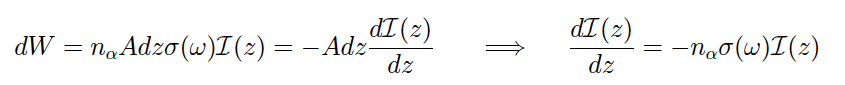 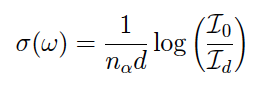 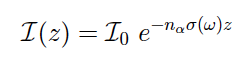 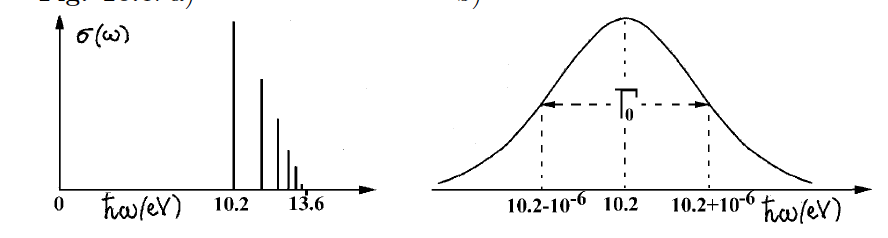 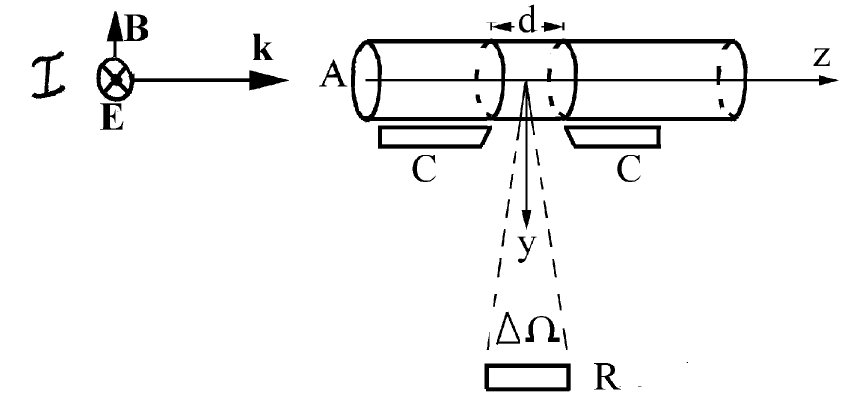 Funzione dielettrica
Propagazione di un’onda piana EM PMPL in un materiale
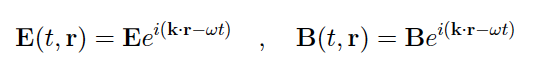 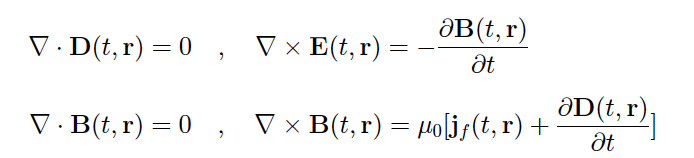 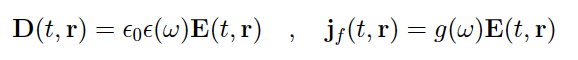 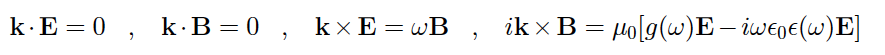 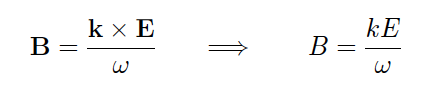 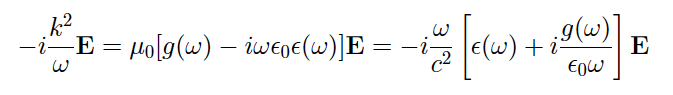 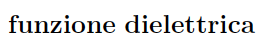 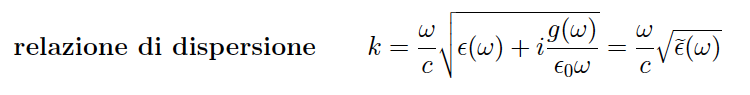 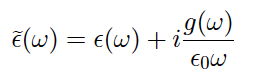 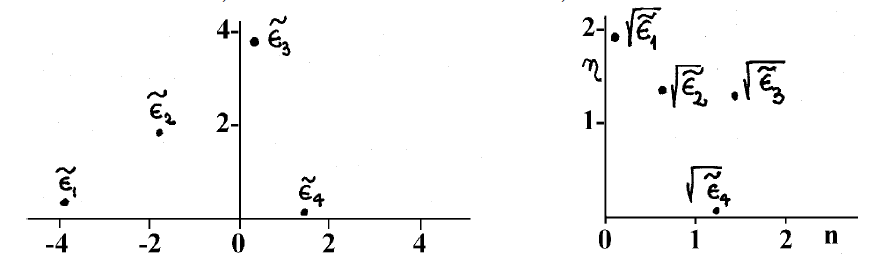 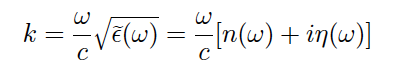 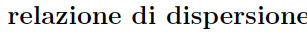 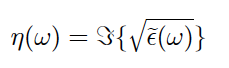 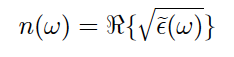 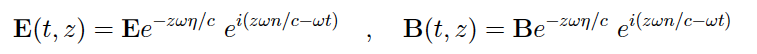 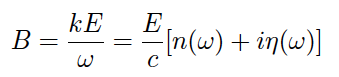 Riflessione e rifrazione della radiazione EM
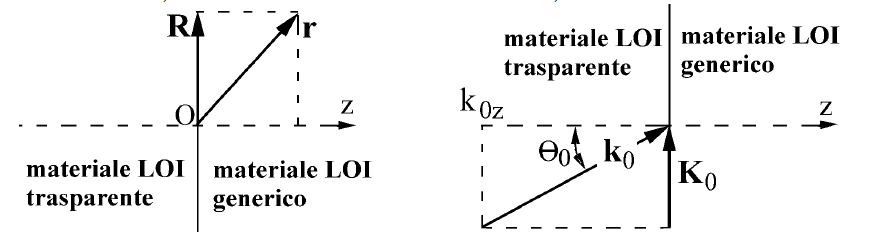 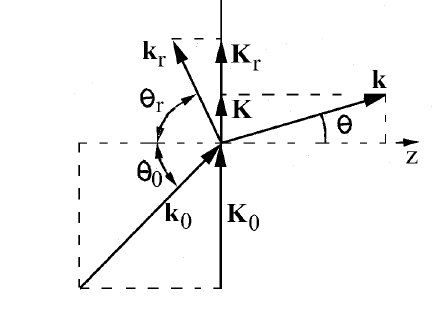 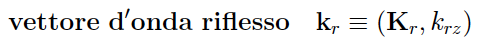 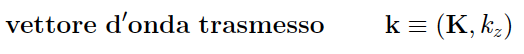 Conservazione delle componenti parallele e perpendicolare di B all’interfaccia
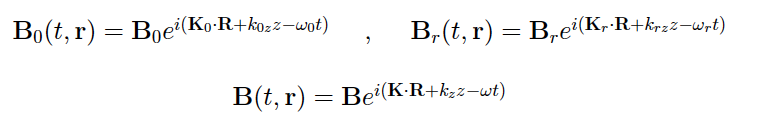 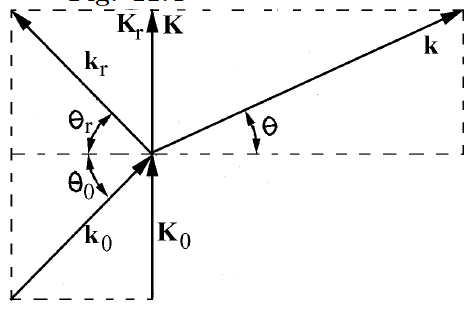 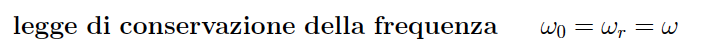 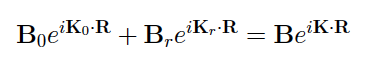 Per z=0
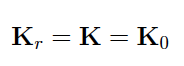 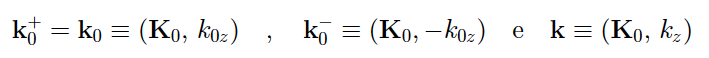 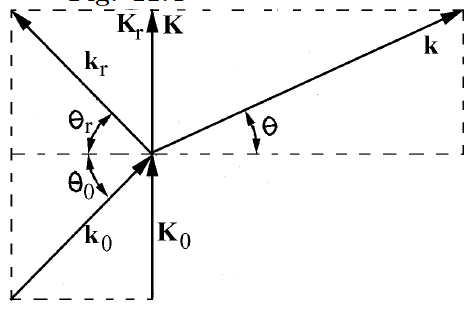 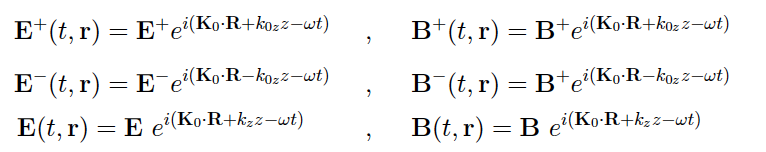 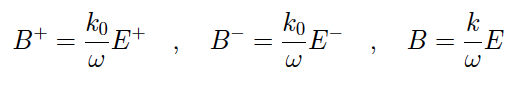 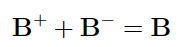 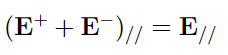 Polarizzazione TE e TM
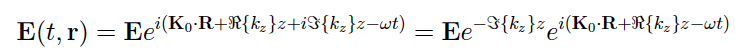 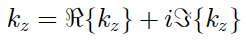 K0 sempre reale
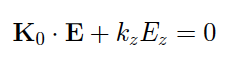 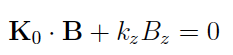 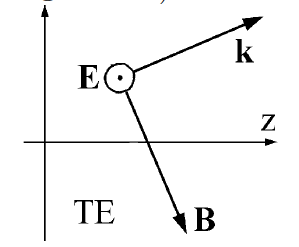 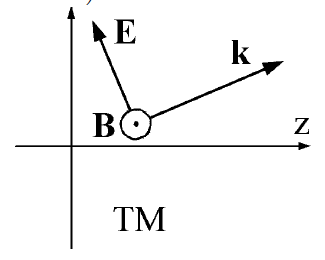 Ez =0 Trasversa Elettrica
Bz =0 Trasversa Magnetica
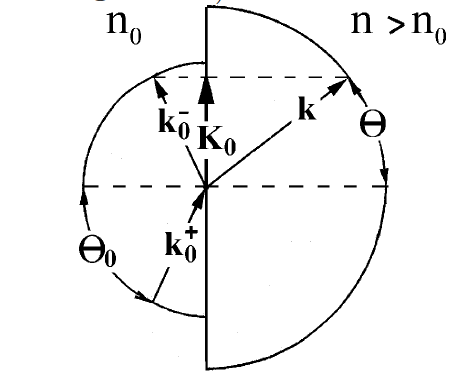 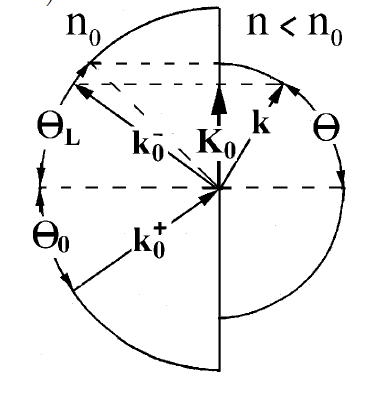 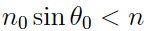 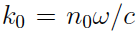 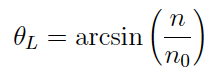 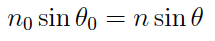 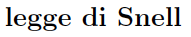 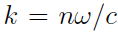 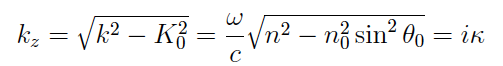 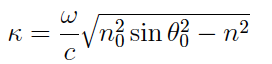 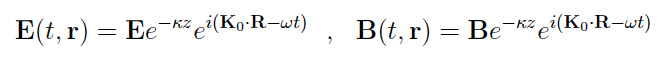 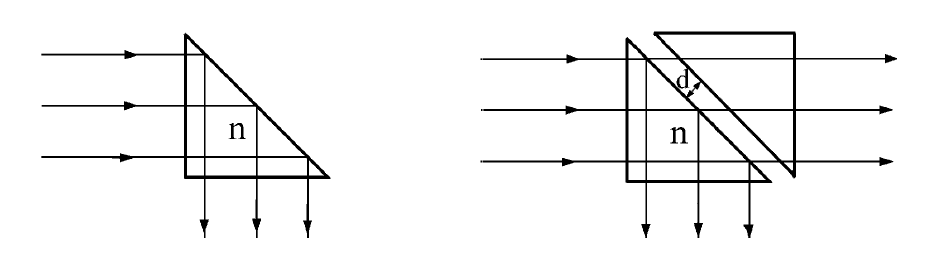 Funzione dielettrica dei conduttori
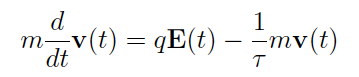 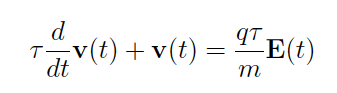 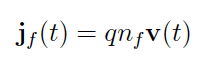 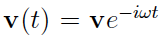 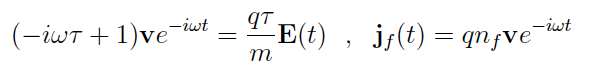 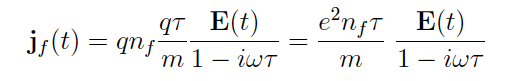 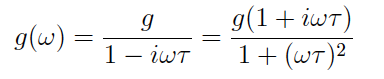 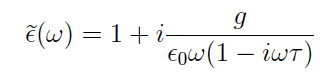 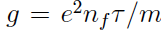 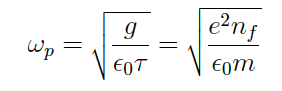 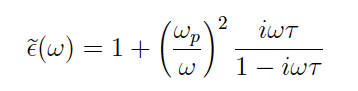 t 10-14 s wp 1016 s-1 per argento rame  oro
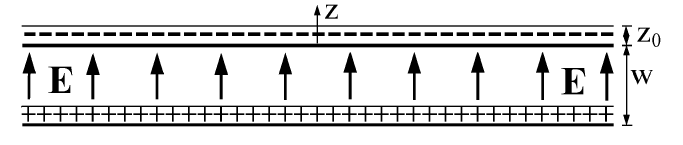 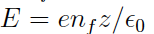 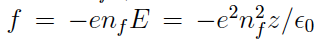 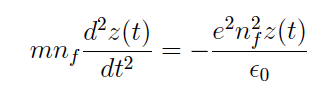 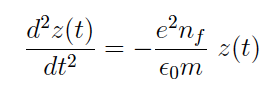 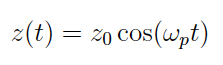 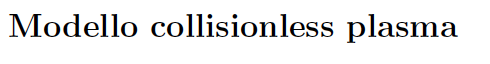 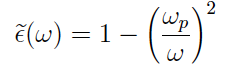 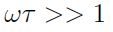 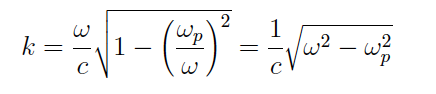 Per Au, Ag, Cu …
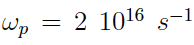 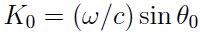 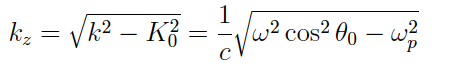 Per w < 5x1015 s-1 infrarosso, visibile
W2<<wp2, Kz immaginario puro
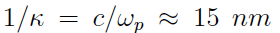 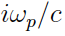 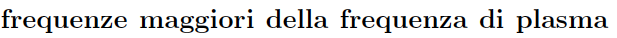 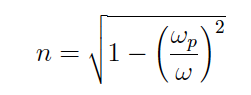 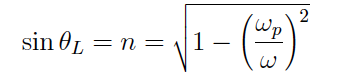 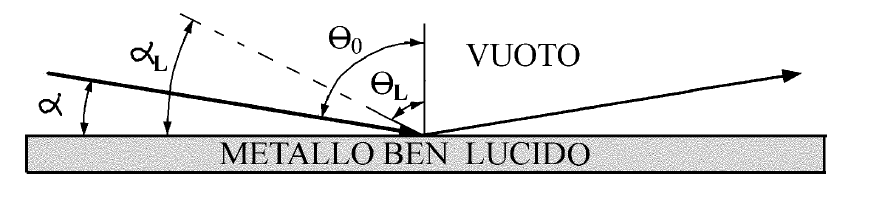 Indice di rifrazione nei raggi X e UV
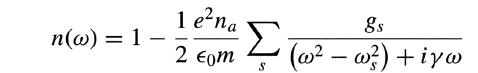 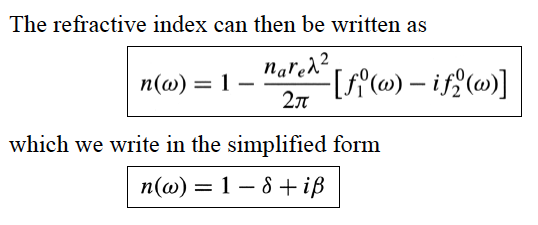 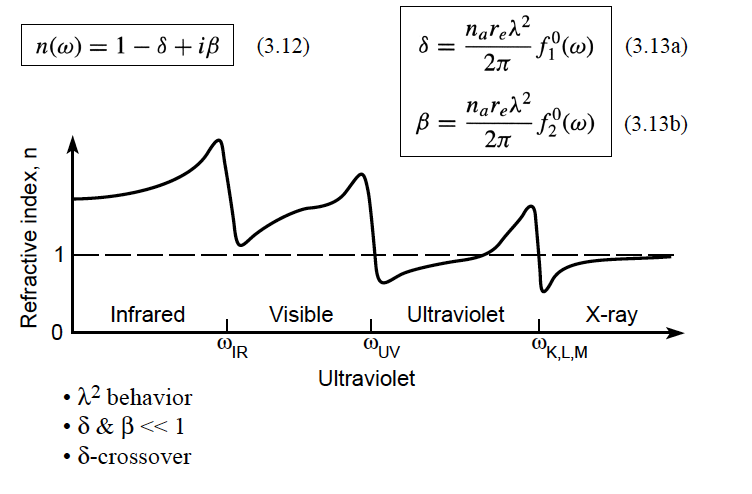 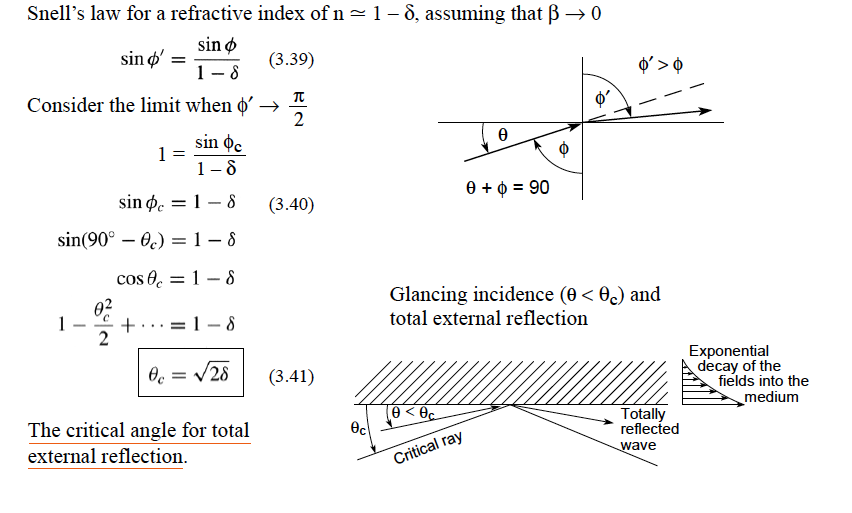 Effetto fotoelettrico 

Esperimento di Lenard interpretato da Einstein.
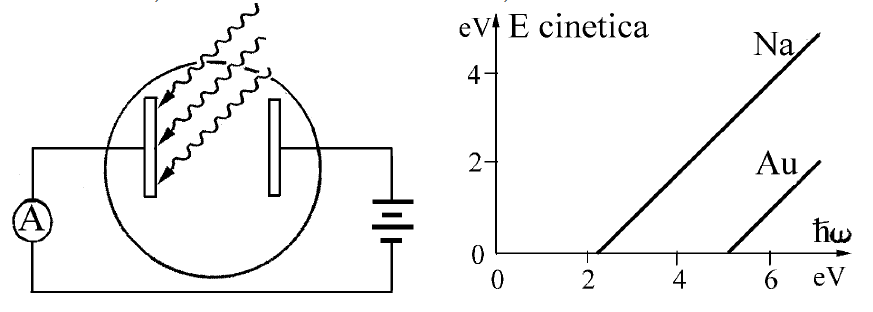 Fotone di energia hn momento hk
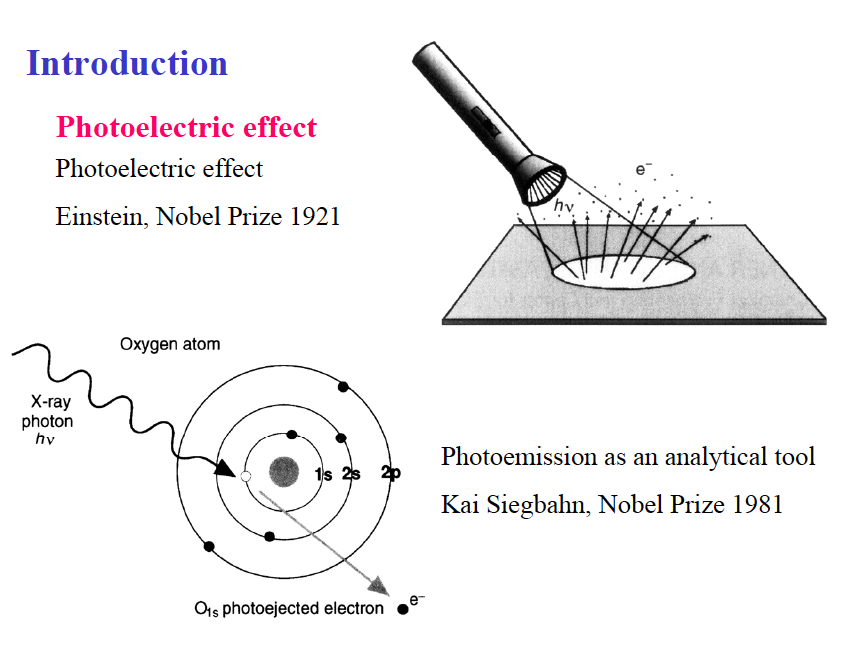 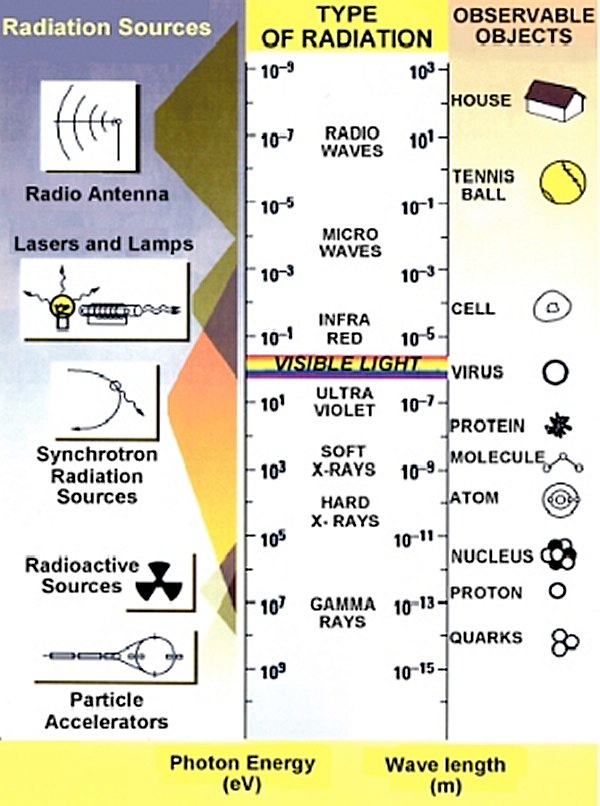 Wavelength
≈
Object Size
≈
Angstroms
for Condensed
Matter Research
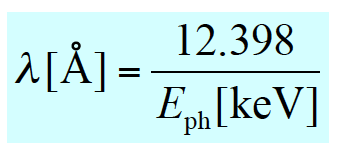 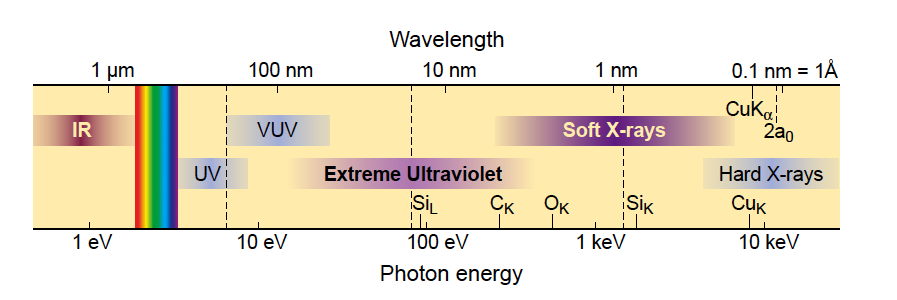 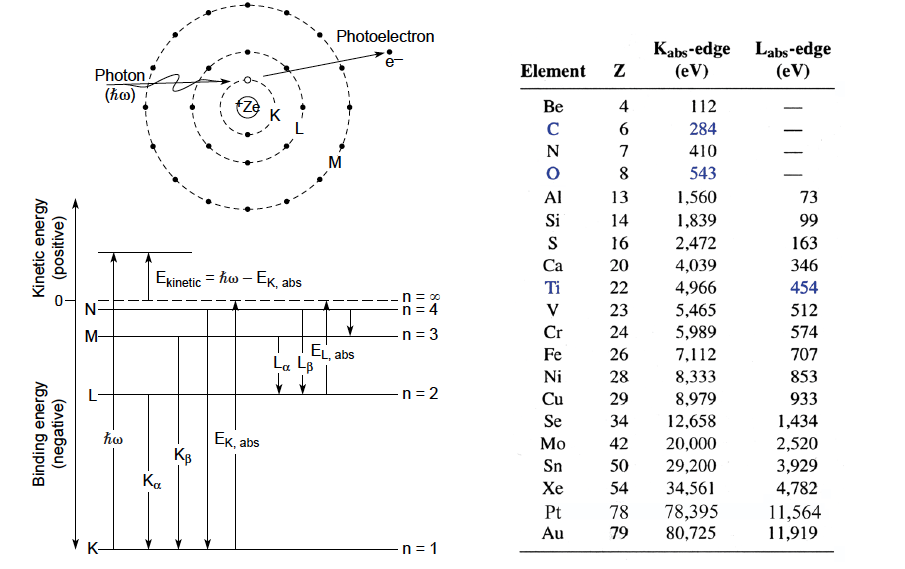 Ionization and emission processes in isolated atoms
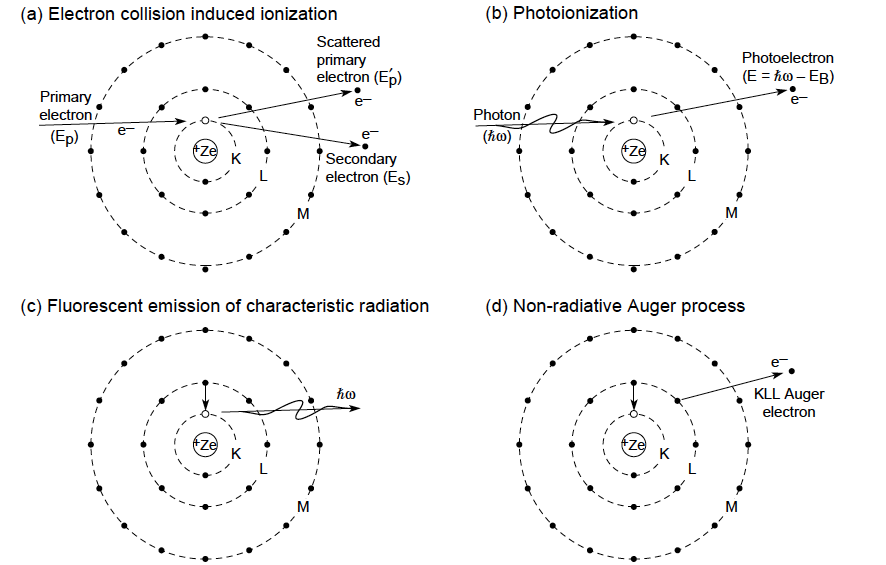 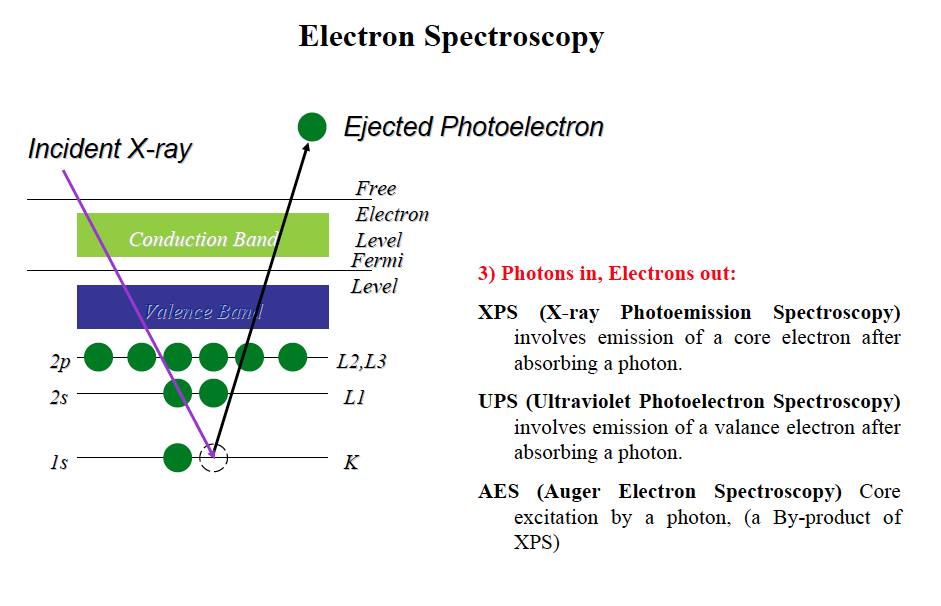 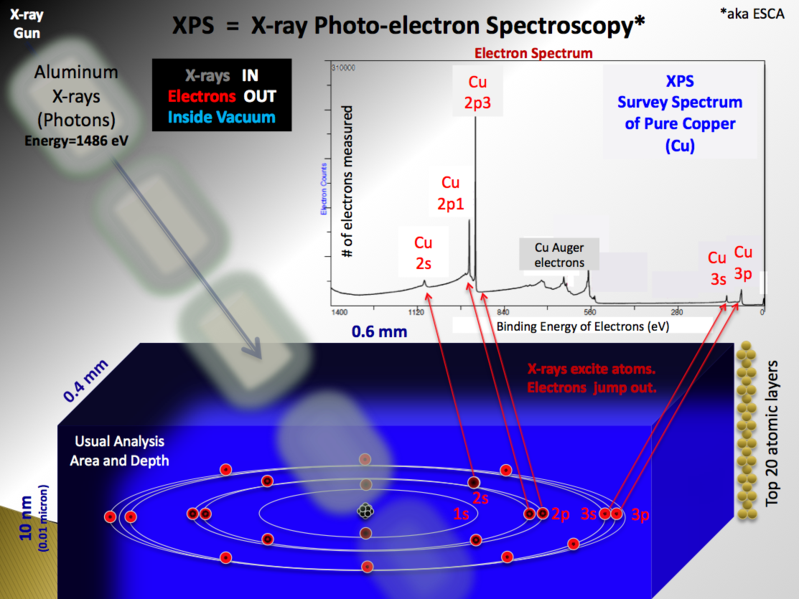 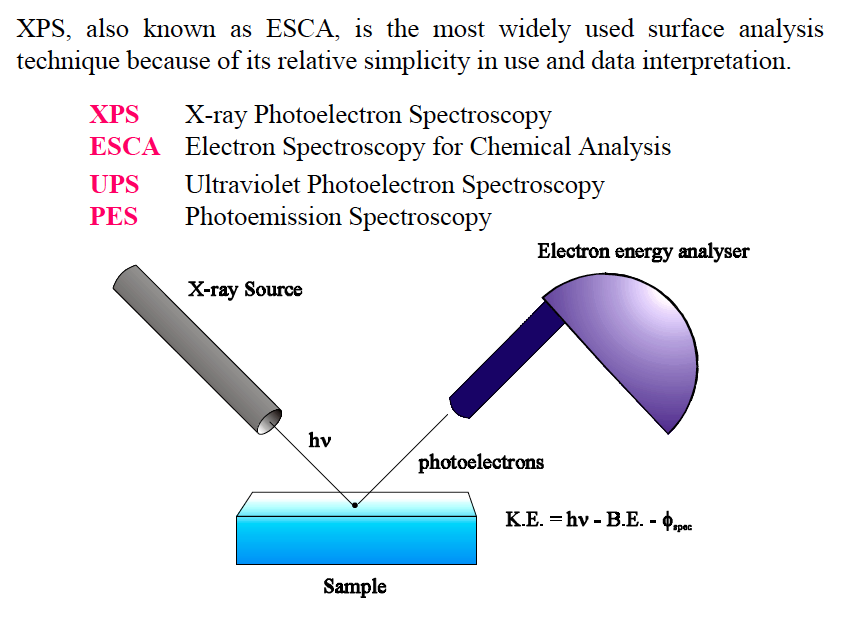 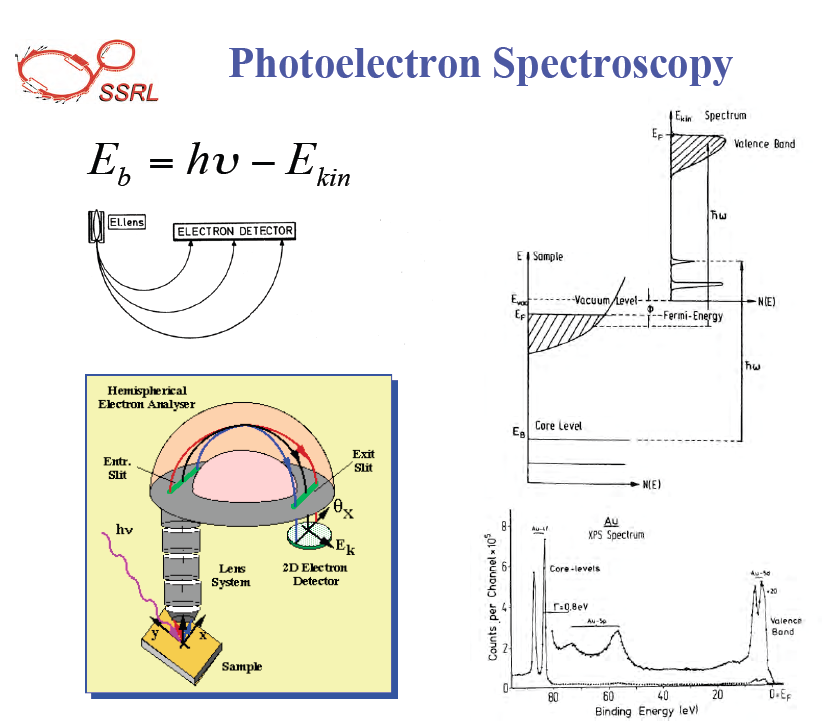 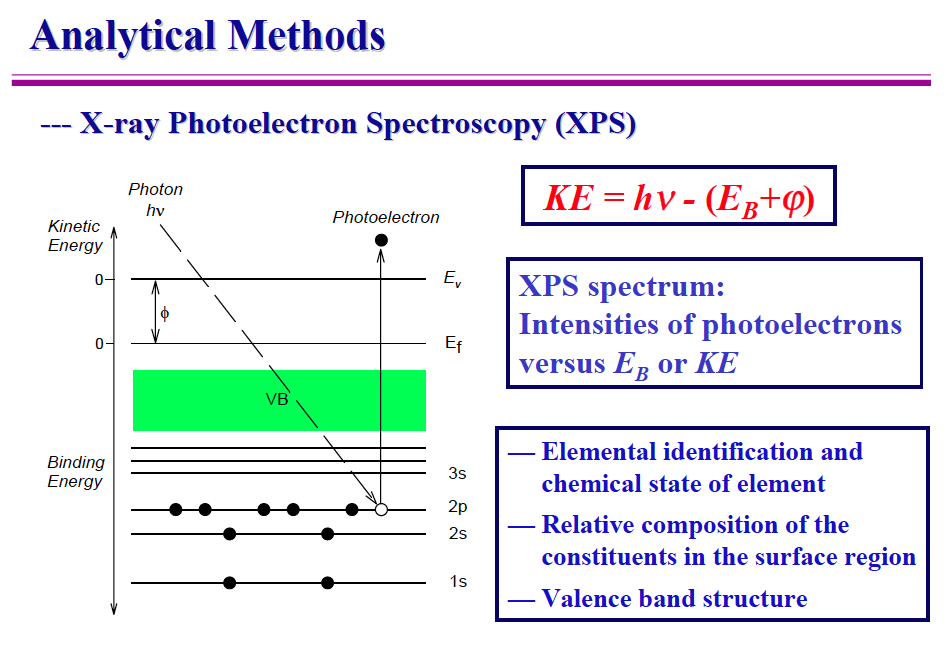 Secondary electron emission
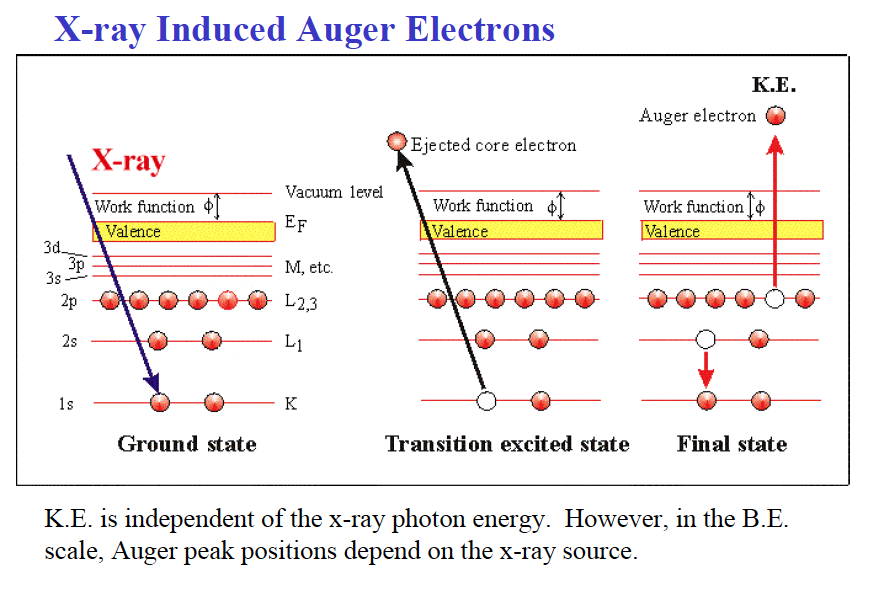 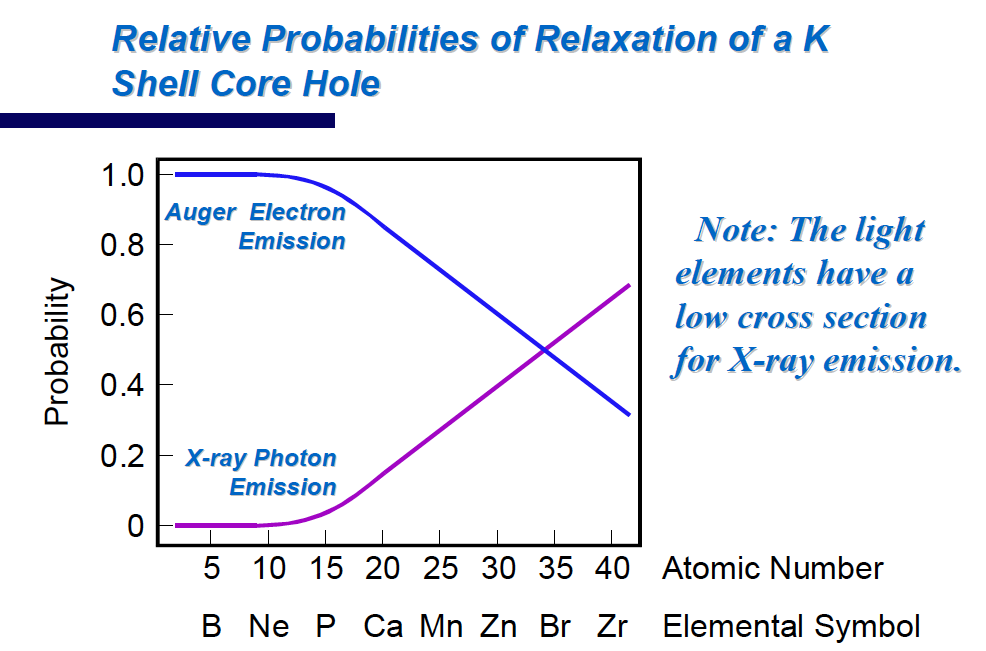 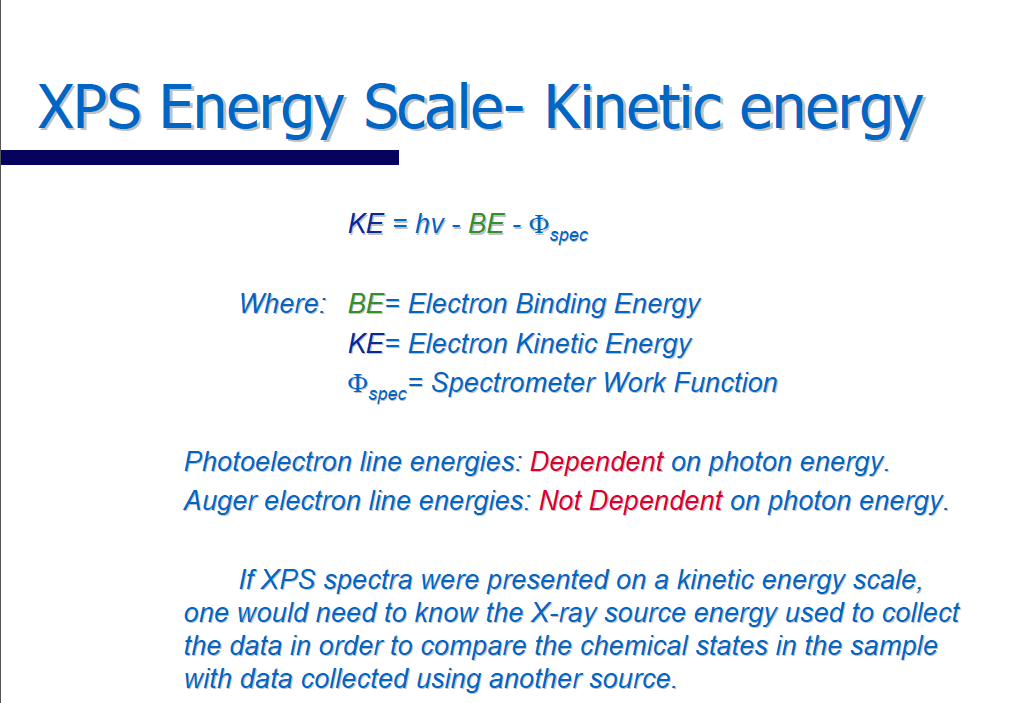 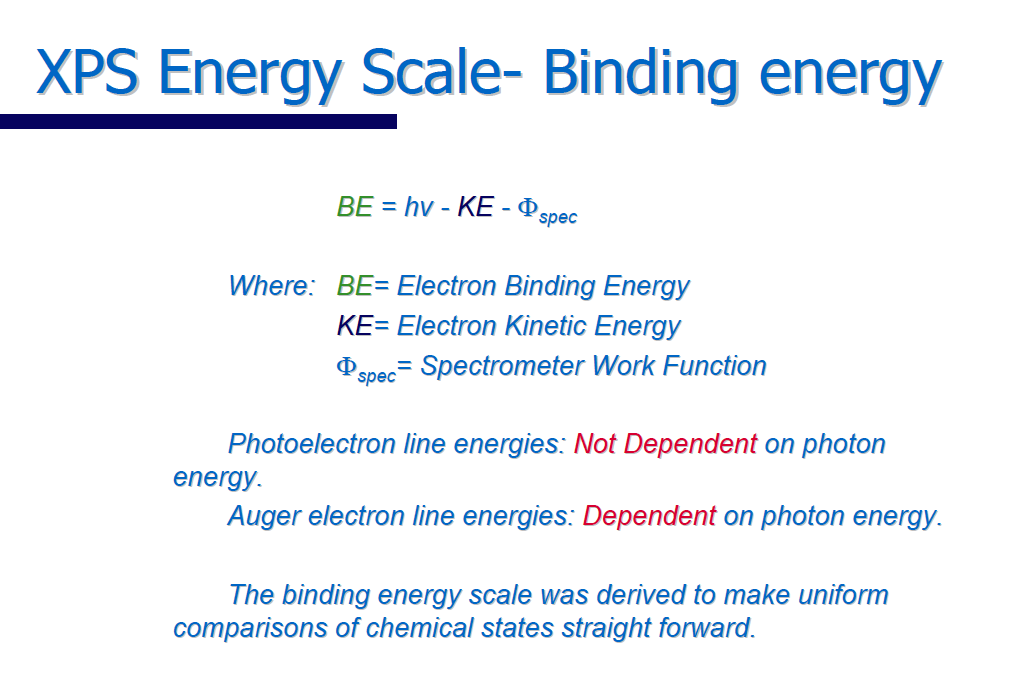 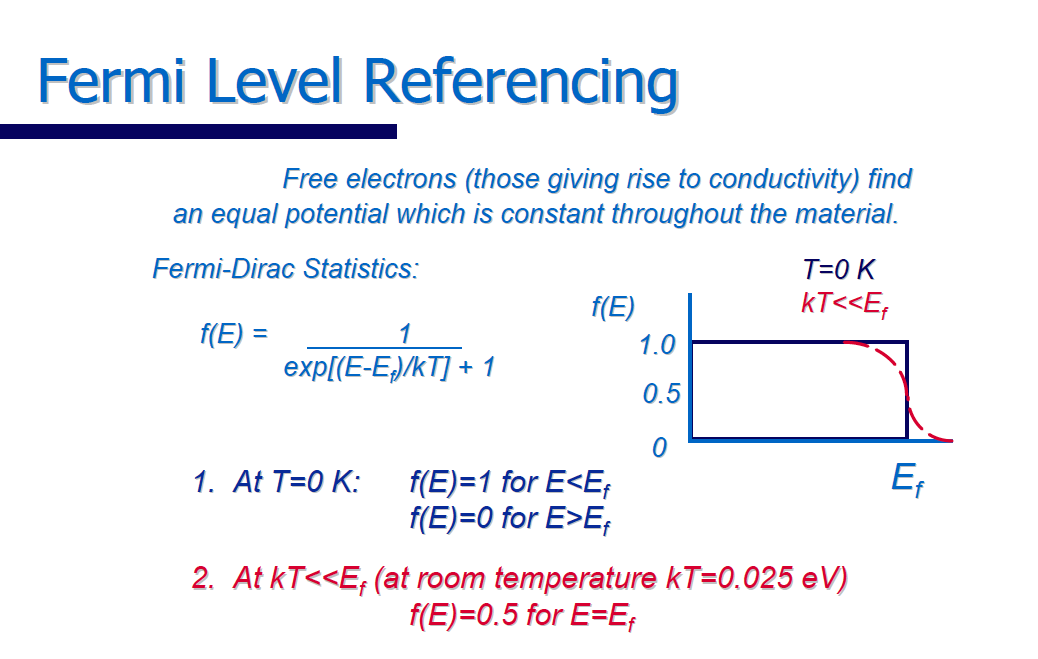 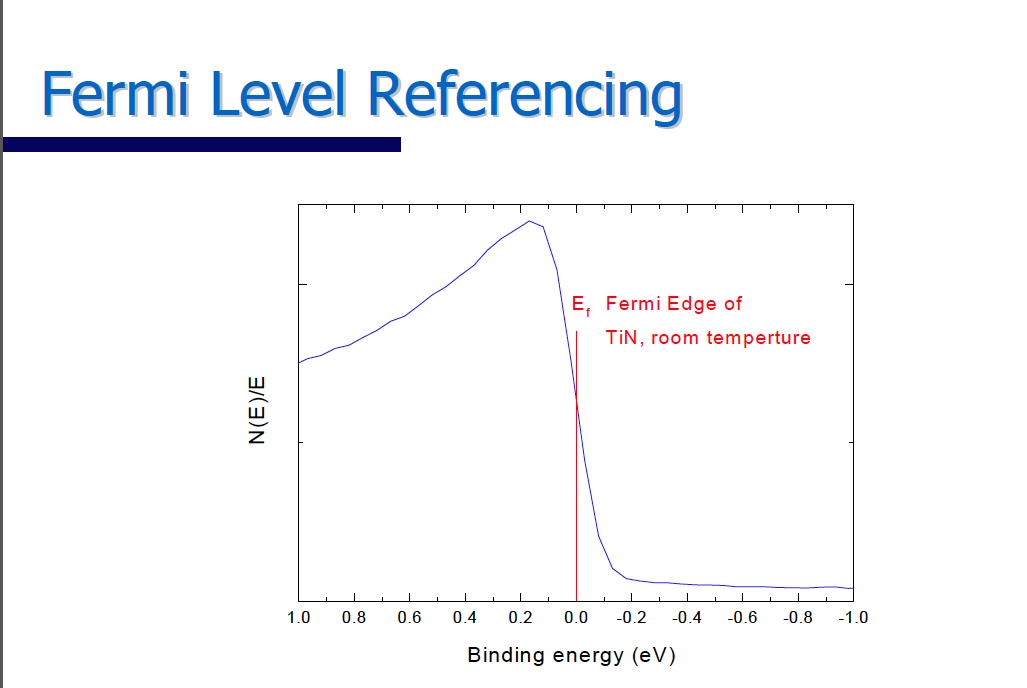 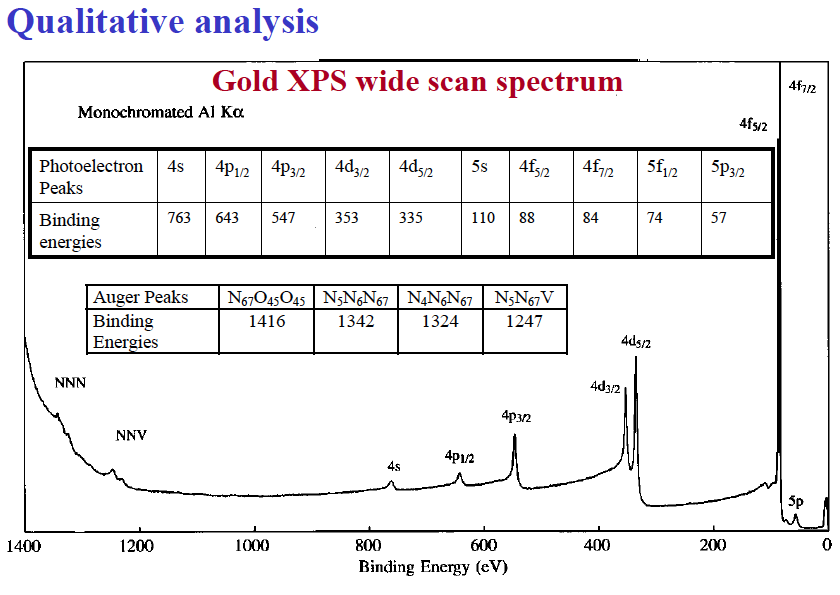 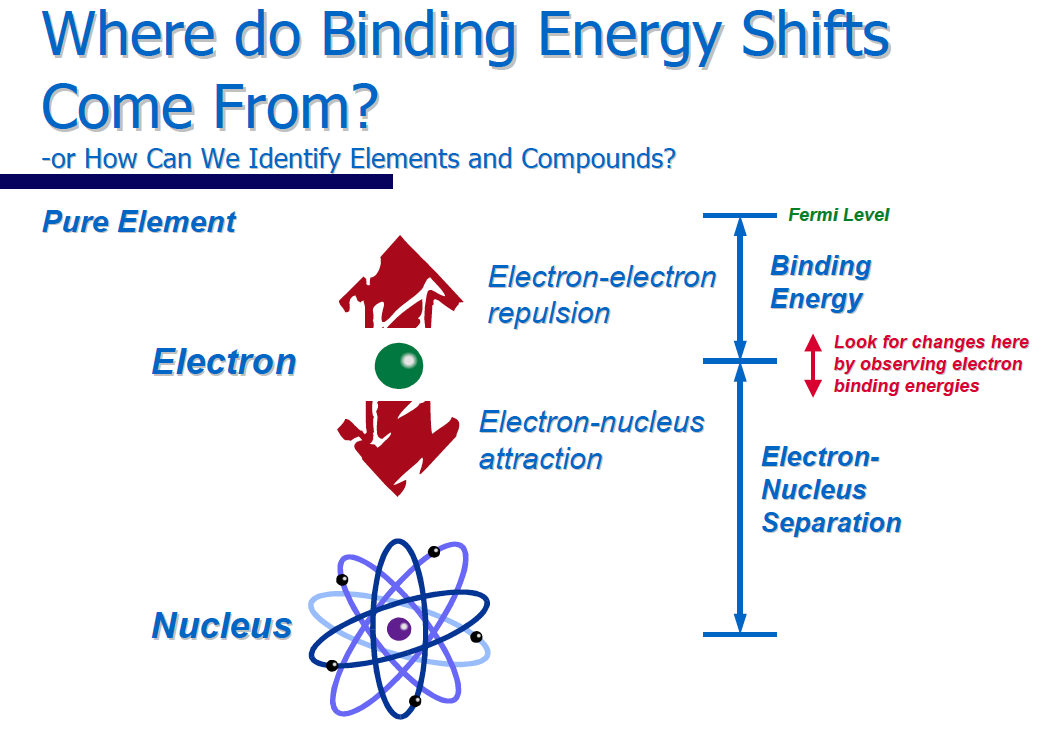 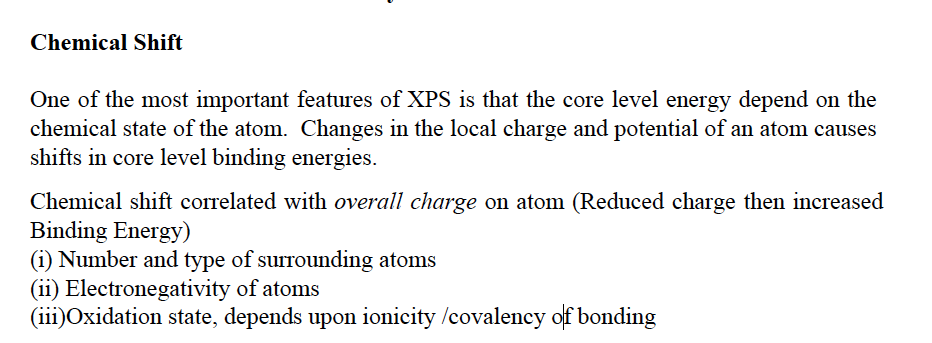 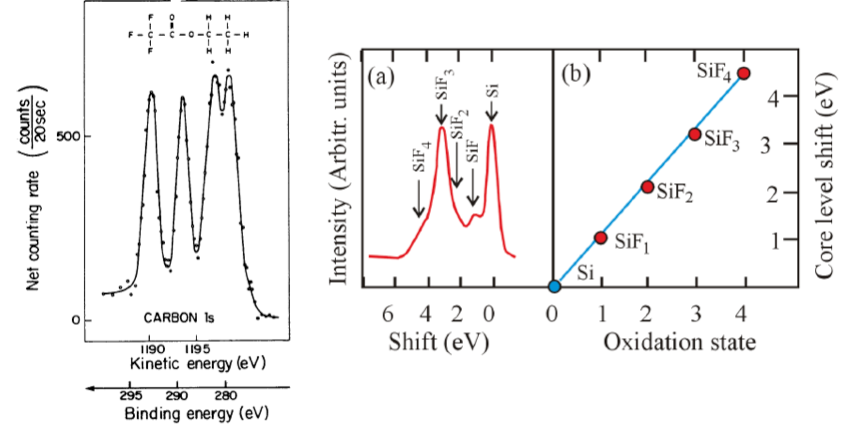 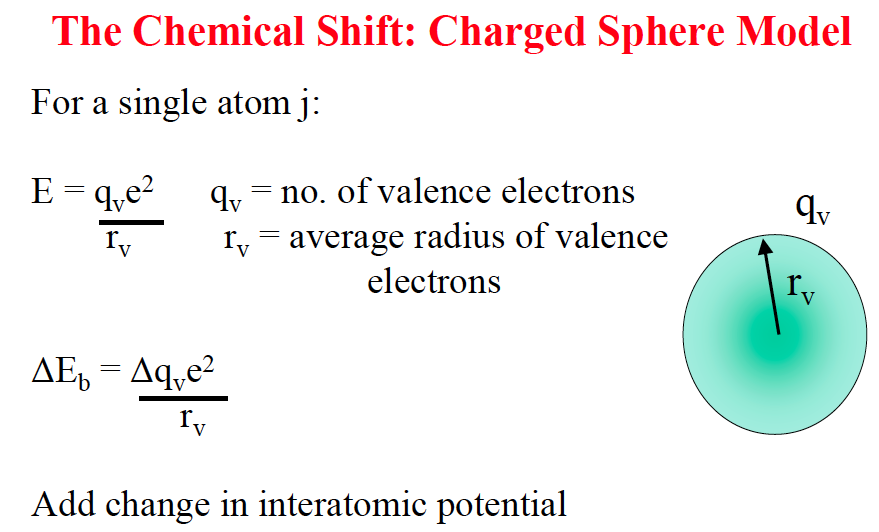 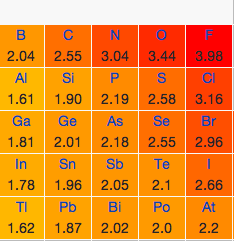 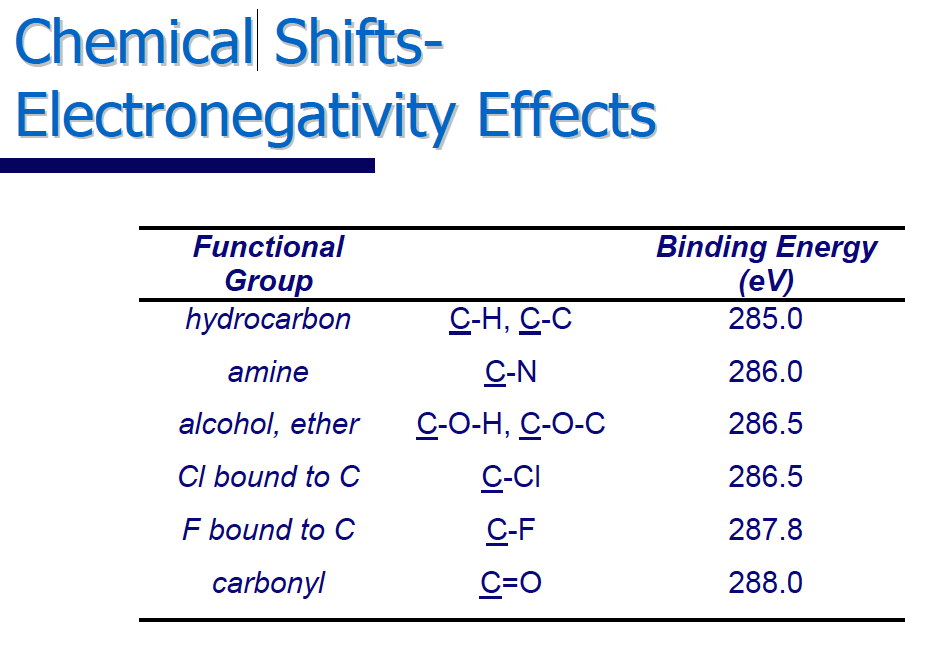 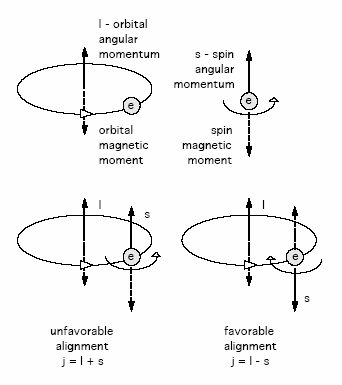 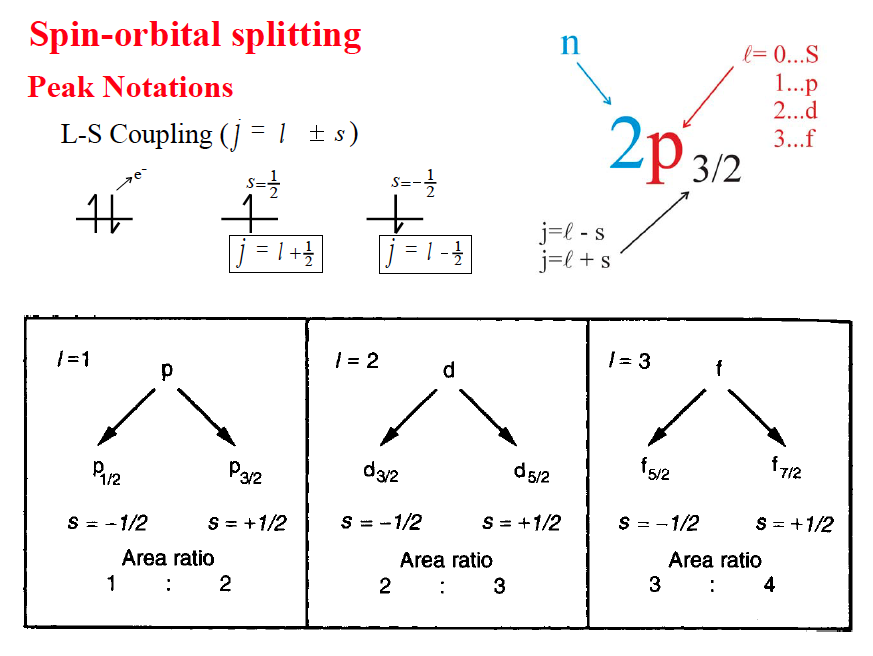 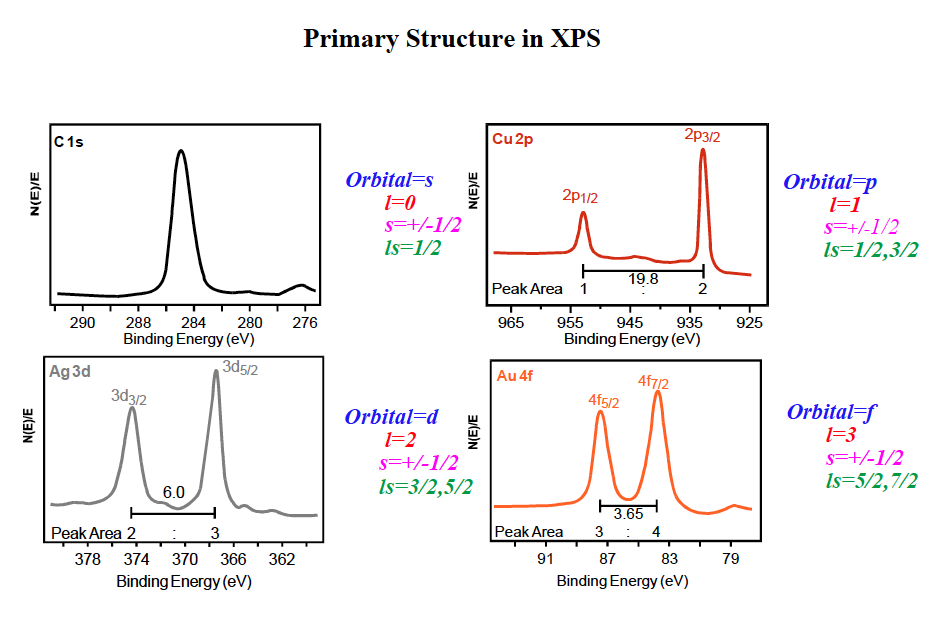 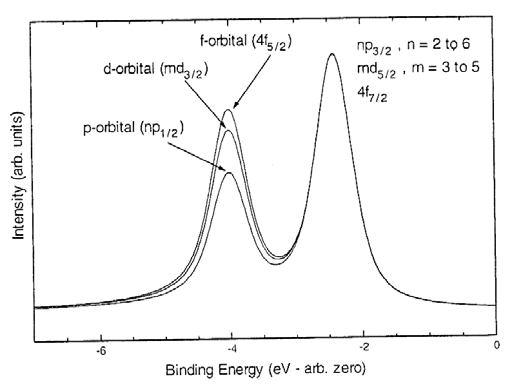 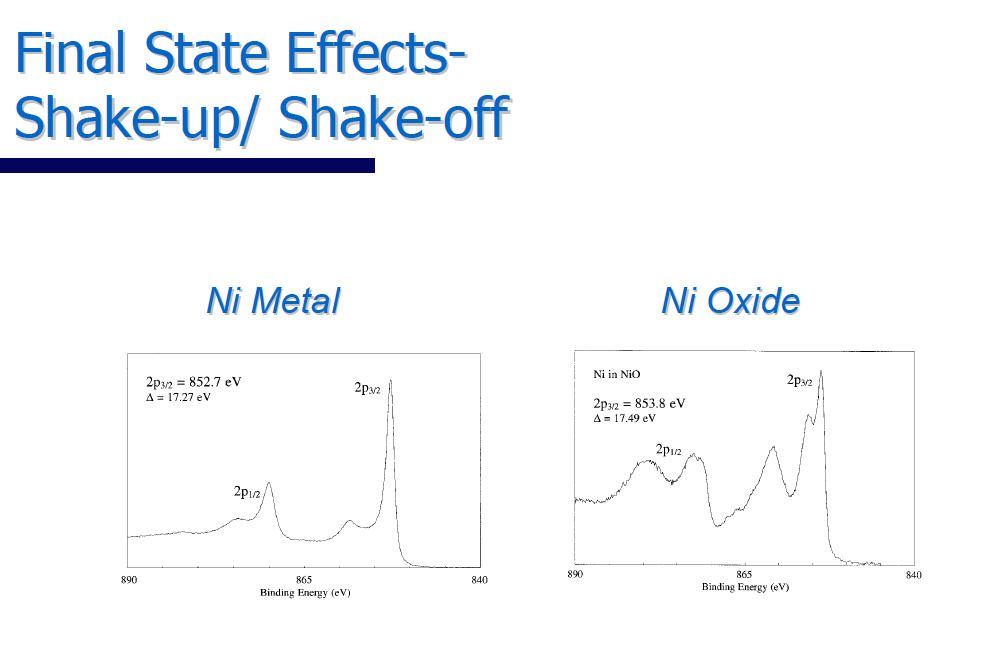 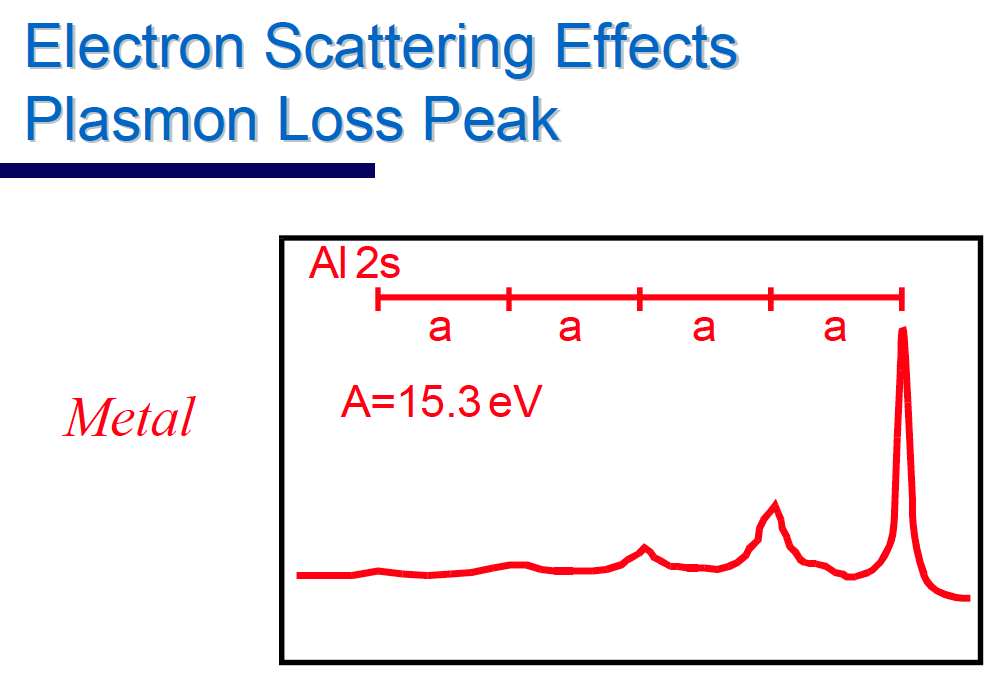 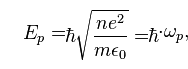 Screening effects
	Final state effects -  the core hole is screened by environment
	DE can be modelled – (polarizability, image plane z0)

Final state effects :
	Photoelectron diffraction
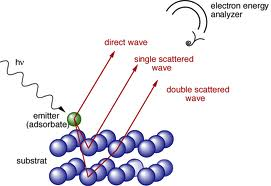 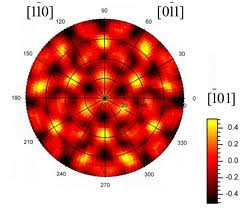 Ni 2p 3/2
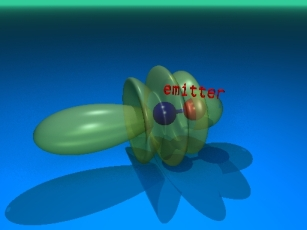 Rh(111) MVV
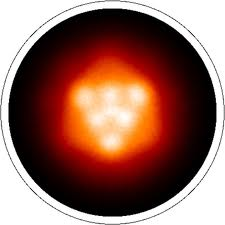 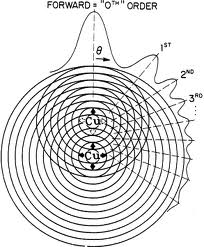 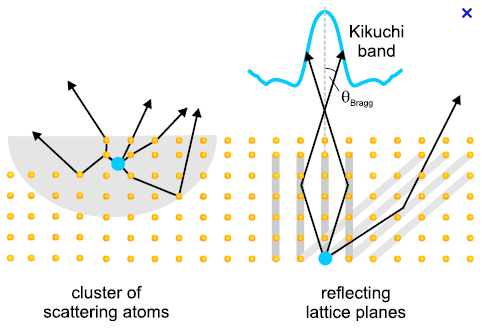 (Ni(100) 2p 3/2
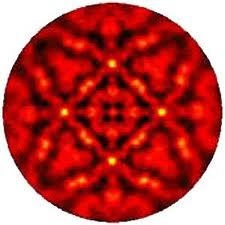 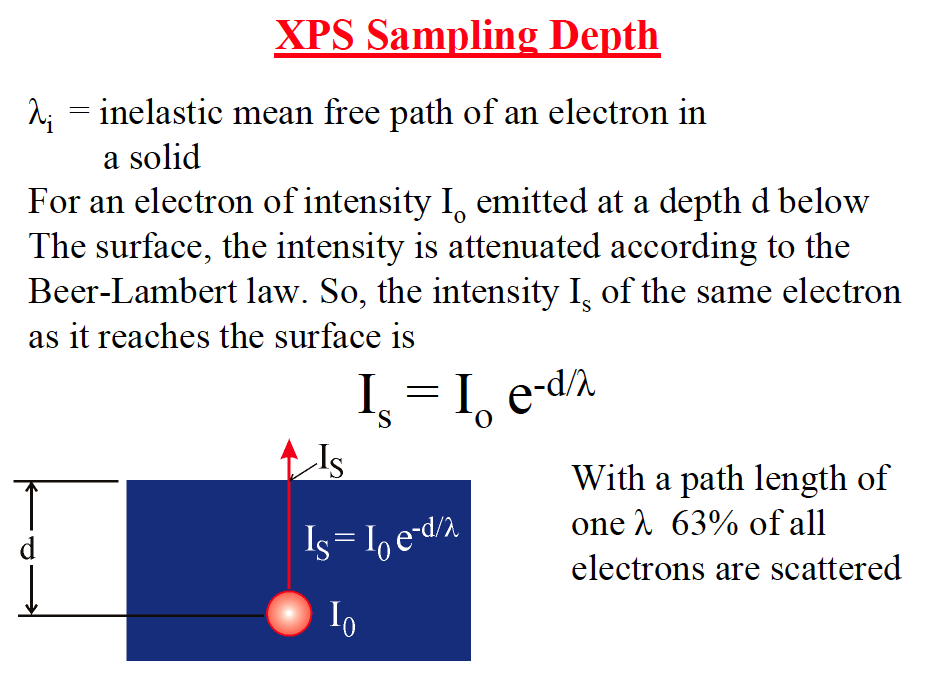 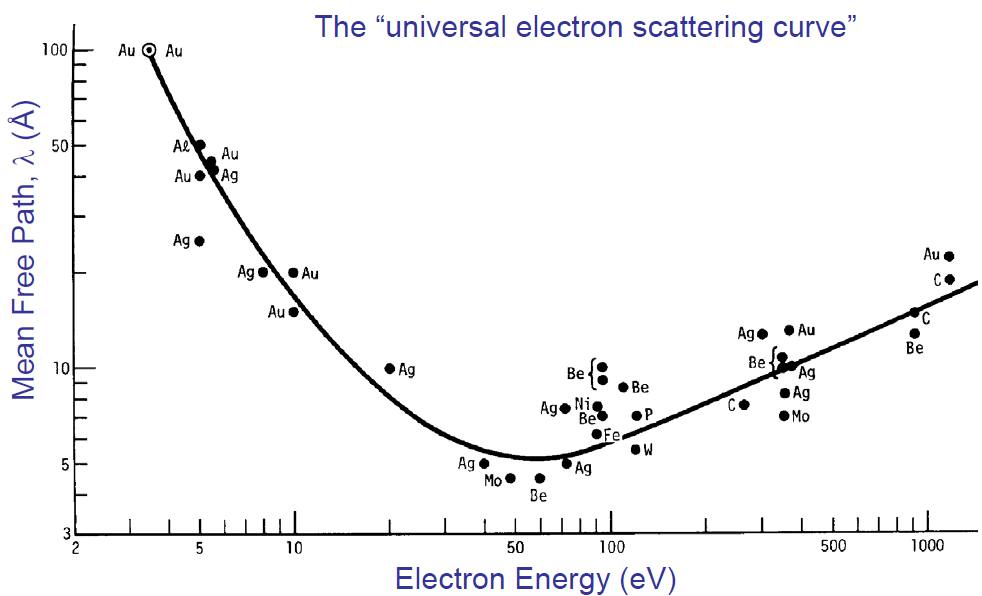 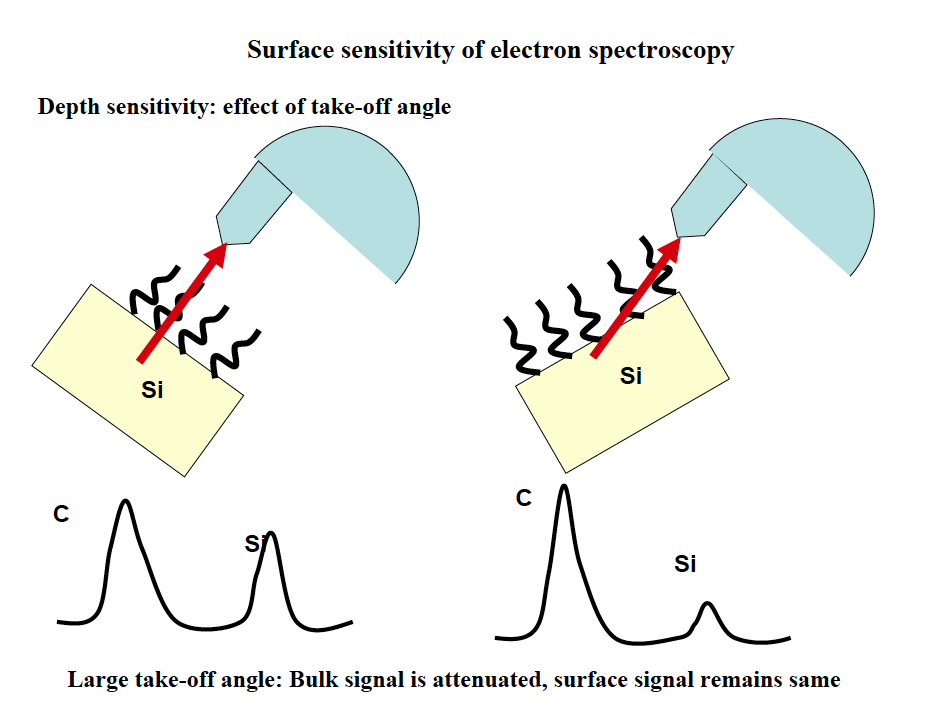 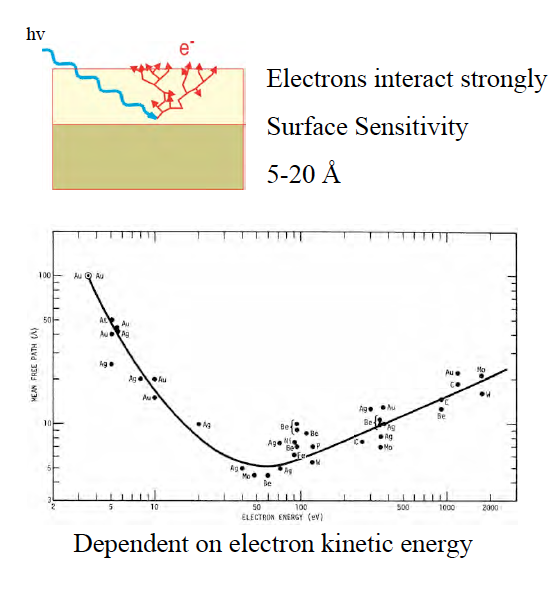